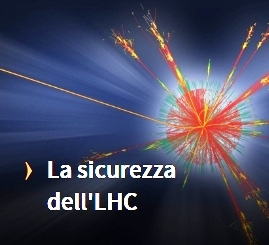 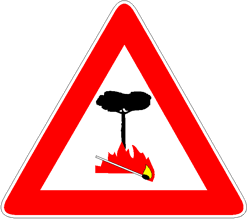 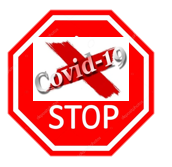 Magic Universe Teoria del Tutto Giuseppe Catania - mentore Roberto Battiston
CHECKLHC
… ai tempi di COVID-19 
nella speranza che sia d’aiuto anche per contrastare la pandemia
e che sia d’impulso alla pace mondiale per un pianeta Eco/Equo-Sostenibile
2020-06 vers. 4.0
Ancora tanto da correggere, applicando il metodo scientifico, per poi passare alla forma dinamica
Magic Universe – Teoria del Tutto per Universo Intelligente
Dove siamo e come ci siamo arrivati: La Magia - Gli Attori – Forme geometriche
Magic Sequence: Logica – Unisci – Separa – Organizza – Diffondi
Starter Sequence: Generazione punti iper-assi RGB (3 Colori e 3 Anticolori)
La Sequence all’opera: Step/Punti/Moltiplicatore Magic & Starter
i-DNA: Iper DNA: Componenti (4 Iper Computer con Momenti-bit), Connessioni, viste da 0D a 5D, Loop
i-DNA: La Creazione passo passo (primi 13 step)
Momento (QCD e Bosone di Higgs) per la creazione del Tempo - Spazio – Energia - Materia/Antimateria 
Creazione sfera del Tempo: Buchi bianchi con i Gravitoni
Energia e forze
Bosoni: Gravità-Gravitone, Forza Forte-Gluone, Forza Debole - W+ W- Z, Elettromagnetismo-Fotone
Materia e Antimateria
Fermioni: Quark Up e Down, Leptoni Neutrino, Elettrone (Numeri quantici: Principale, Azimutale, Magnetico, spin) – Antiparticelle
Sincronicità e Entanglement
Le dimensioni nascoste e oltre … per chi ci crede
i-DNA verso Uomo e Virus
Domande e risposte
Storia di i-Dea - Magic Sequence/Universe  per la Teoria del Tutto
Ringraziamenti e Riferimenti
i-DEA Warning: avvertenze per la mente
Legenda
Fatto
Da completare
Magic Universe: Dove siamo e come ci siamo arrivati
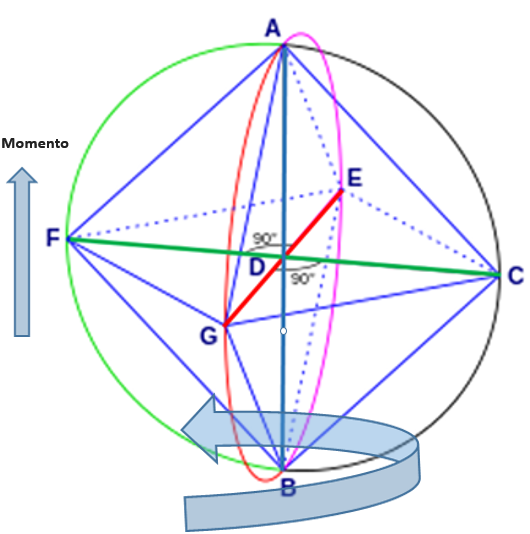 Uno spazio-tempo, un cono di materia 
ed uno di antimateria e tanta energia
Parte in Materia
Parte in Antimateria
A
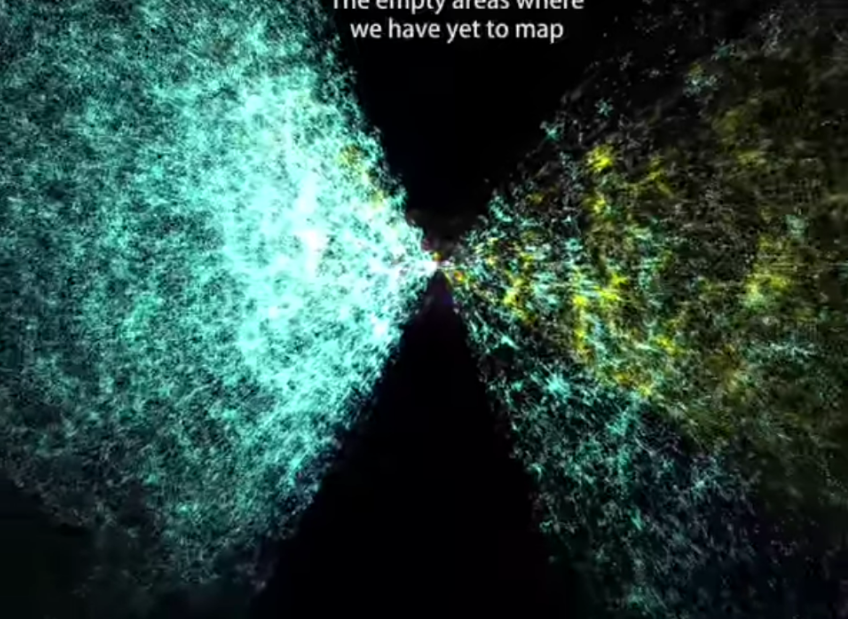 E
F
Universo 
settentrionale
Materia
Momento
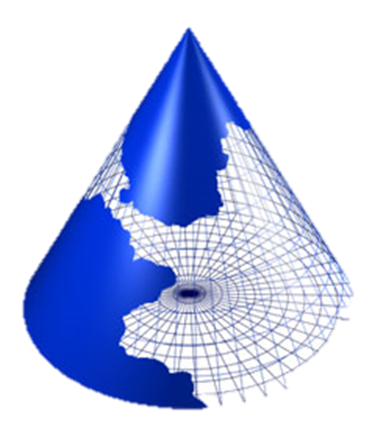 D
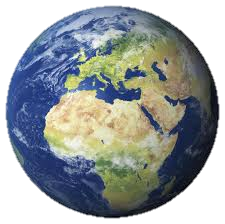 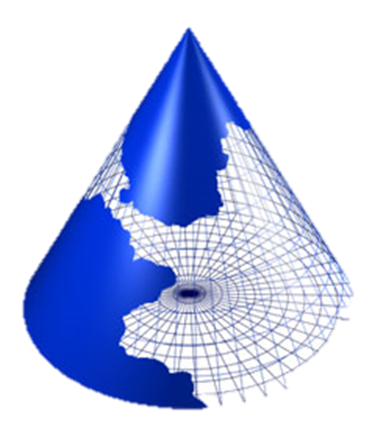 A
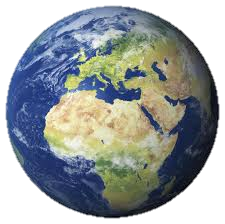 Siamo qui?
D
Universo 
meridionale
Antimateria
A
F
E
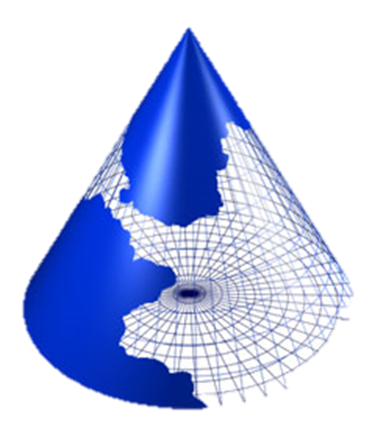 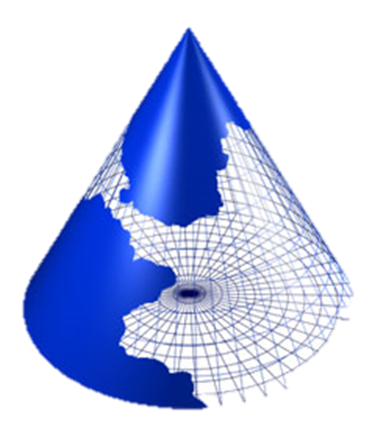 G
C
B
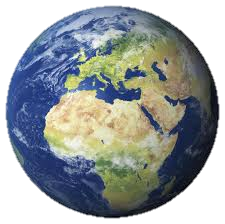 D
G
C
Tempo (Ottaedro): 6 Buchi neri in ABCEFG in espansione legati da Gravitone con buco nero virtuale al centro D 
Spazio (Esaedro): cresce al suo interno contenente Energia  che con le sue forze crea la Materia e l’Antimateria.
B
La Magia – Consapevolezza ripetuta
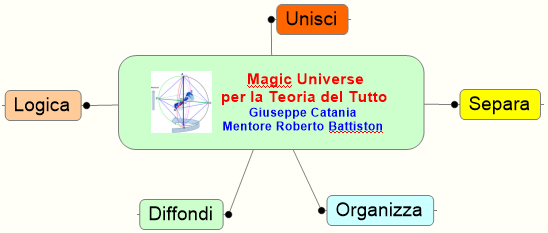 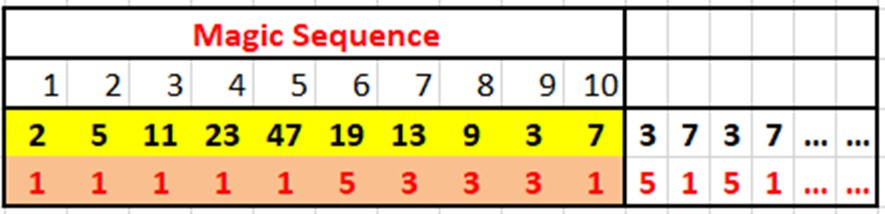 11 … infinito
Formazione stringa
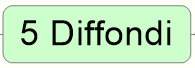 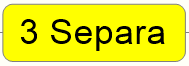 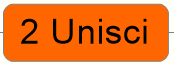 Parte da Logica poi reitera con Tempo più lento, Spazio che cresce ed Energia/Massa più aggregata
Moltiplicazione stringhe
Segmentazione stringhe
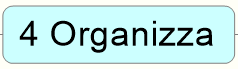 Corrispondenza con Modello Standard
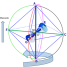 (organizzazione piramidini e tempo, spazio e Materia/Energia)
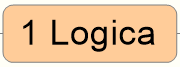 Algoritmo
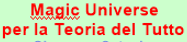 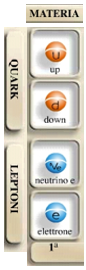 Raddoppia +1
Dividi se puoi
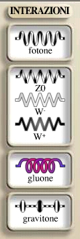 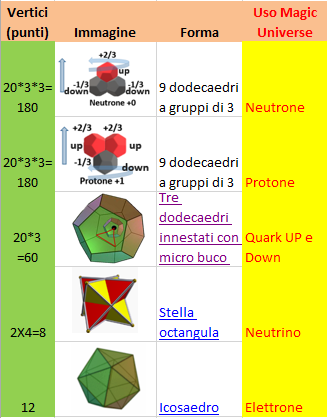 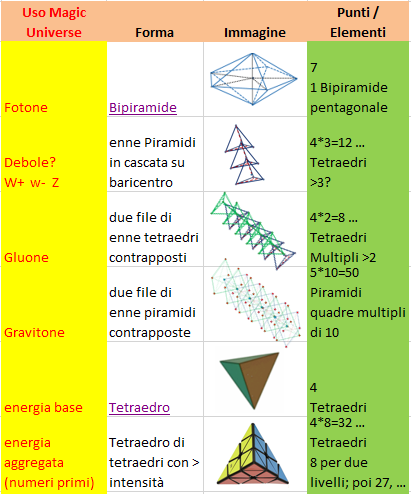 NO
SI
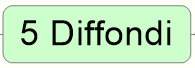 Fermioni
e Bosoni?
Colonizzazione
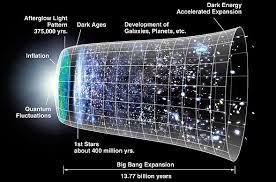 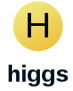 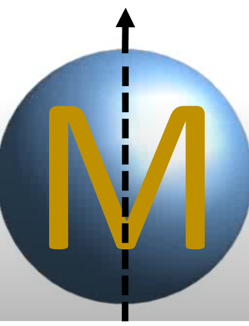 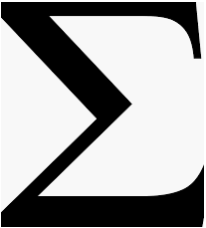 Gli attori 1
1
Ottaedro con assi 
6 punti (A tende a B)
Ottaedri in forma dinamica
Deformati dal momento (Evoluzione)
Piramide a base quadra
5 punti + baricentro 1/4h
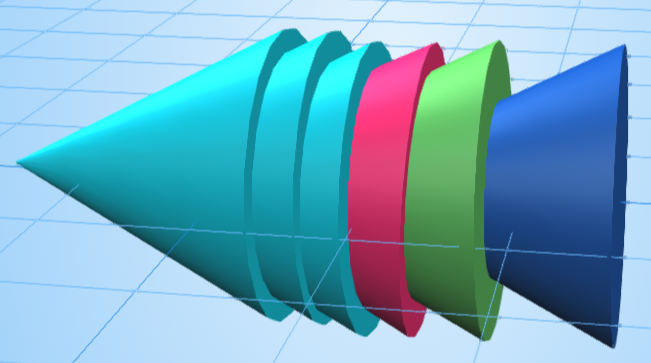 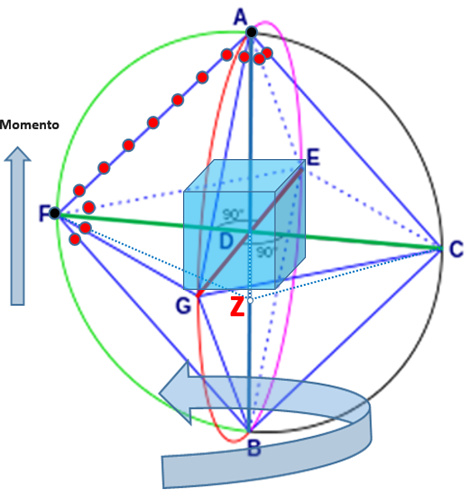 Momento
Punto dello Spazio-Tempo
Veicolo forze Elettromagnetica
Forma Spazio-Tempo
Assi per Colori e Anticolori
Coni Spazio-Tempo con Gravità e limite «c» 
per ogni generazione
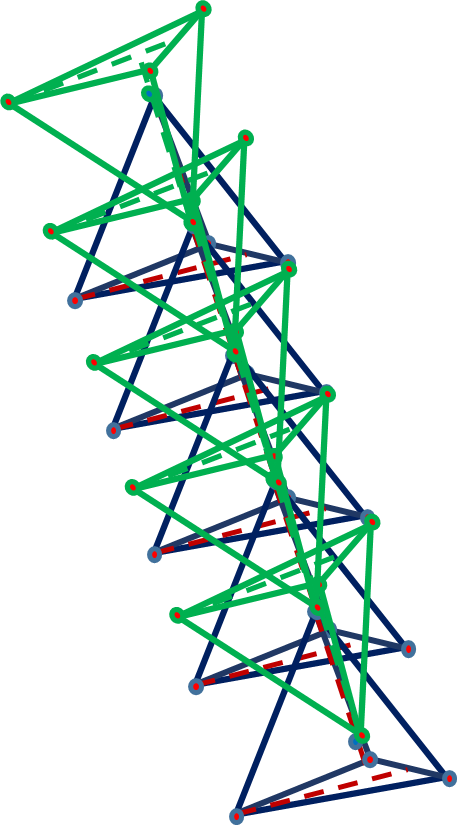 Forze= composti di tetraedri 
(energia) in forme diverse
Esaedro 3*3*3 punti
Tetraedro 4 punti + Baricentro 1/4h
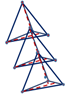 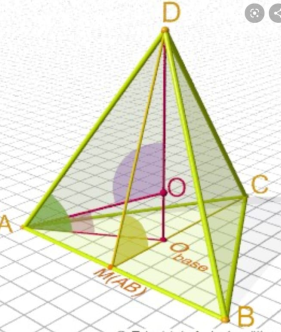 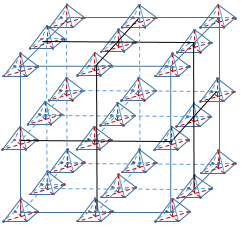 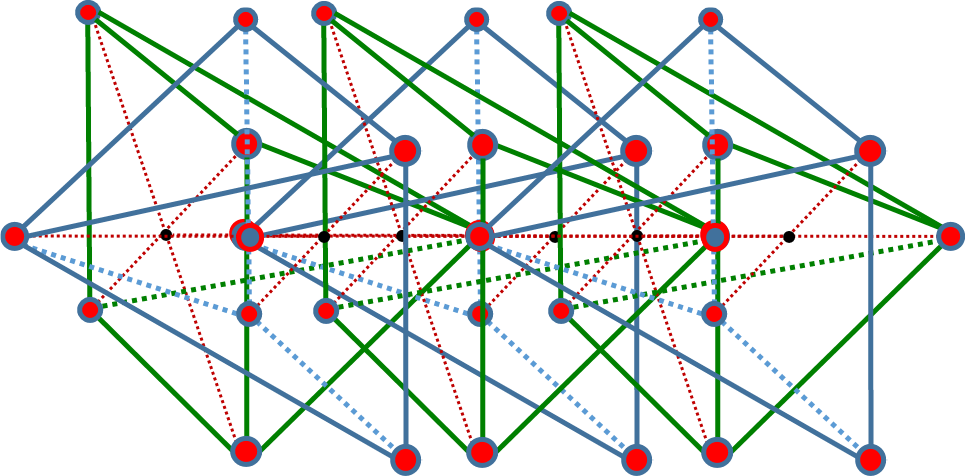 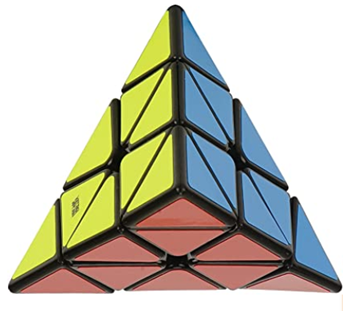 Gluone (Elastico)
Tetraedri con legame 
incrociato
W+   W-   Z
Fotone
Bipiramide
pentagonale
GravitonePiramide con
legame incrociato
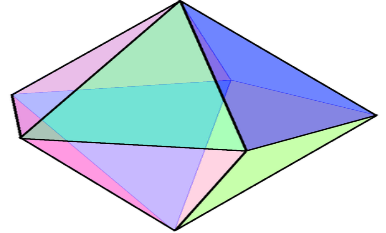 Tetraedro composto da tetraedri
Energia di intensità maggiore
Unità Spazio-Tempo
Gli attori 2
Icoesaedro
3 Tetredri
Stella octangula
5 tetraedri in un dodecaedro
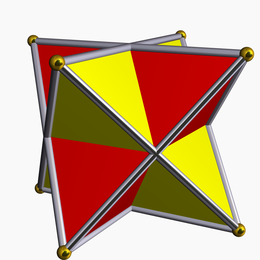 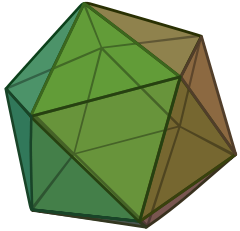 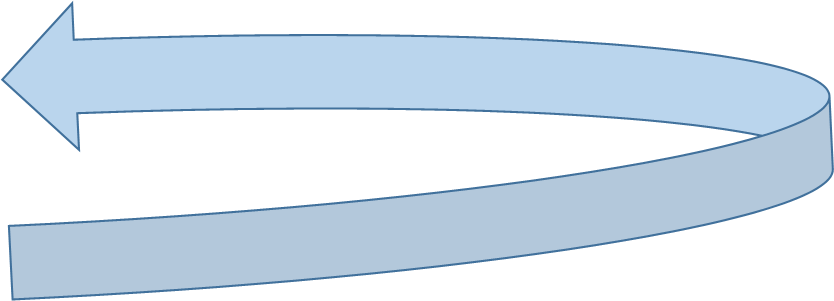 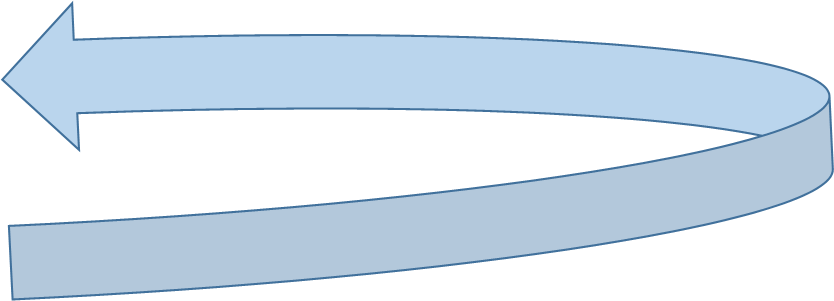 Neutrino/Antineutrino
Stessa cosa
Elettrone-Positrone
Dipende da chi lo ha generato
Destromorfo
Base antiquark
Levomorfo
Base quark
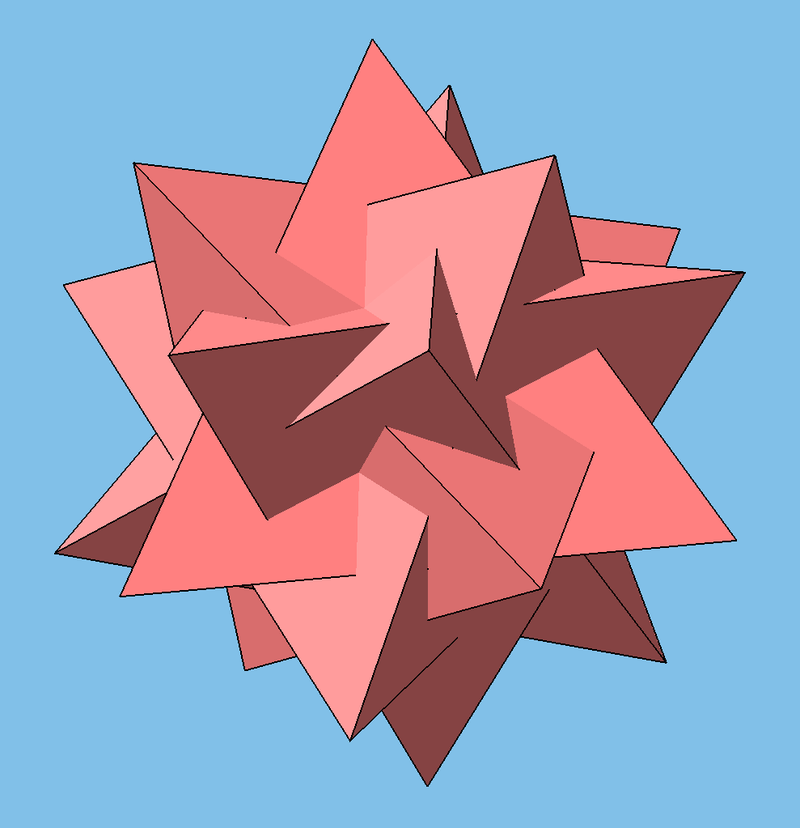 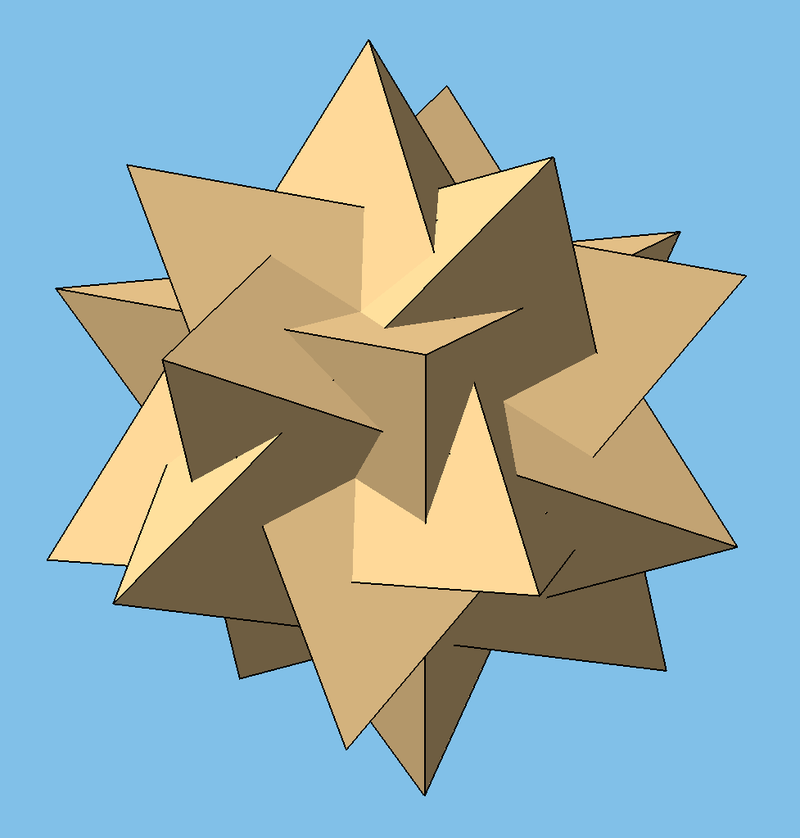 Momento
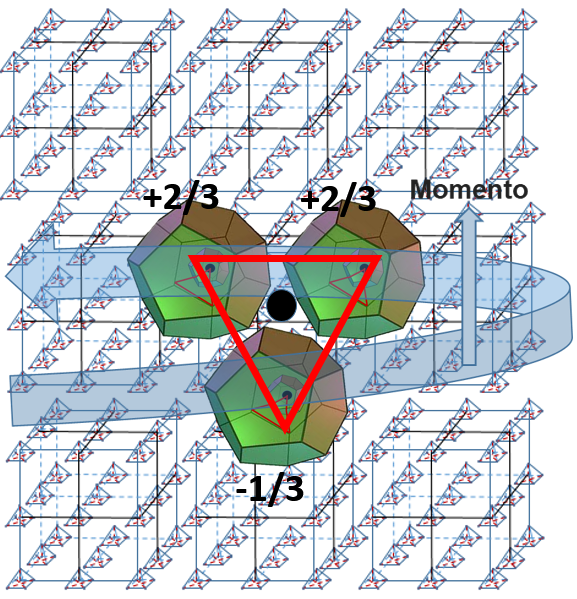 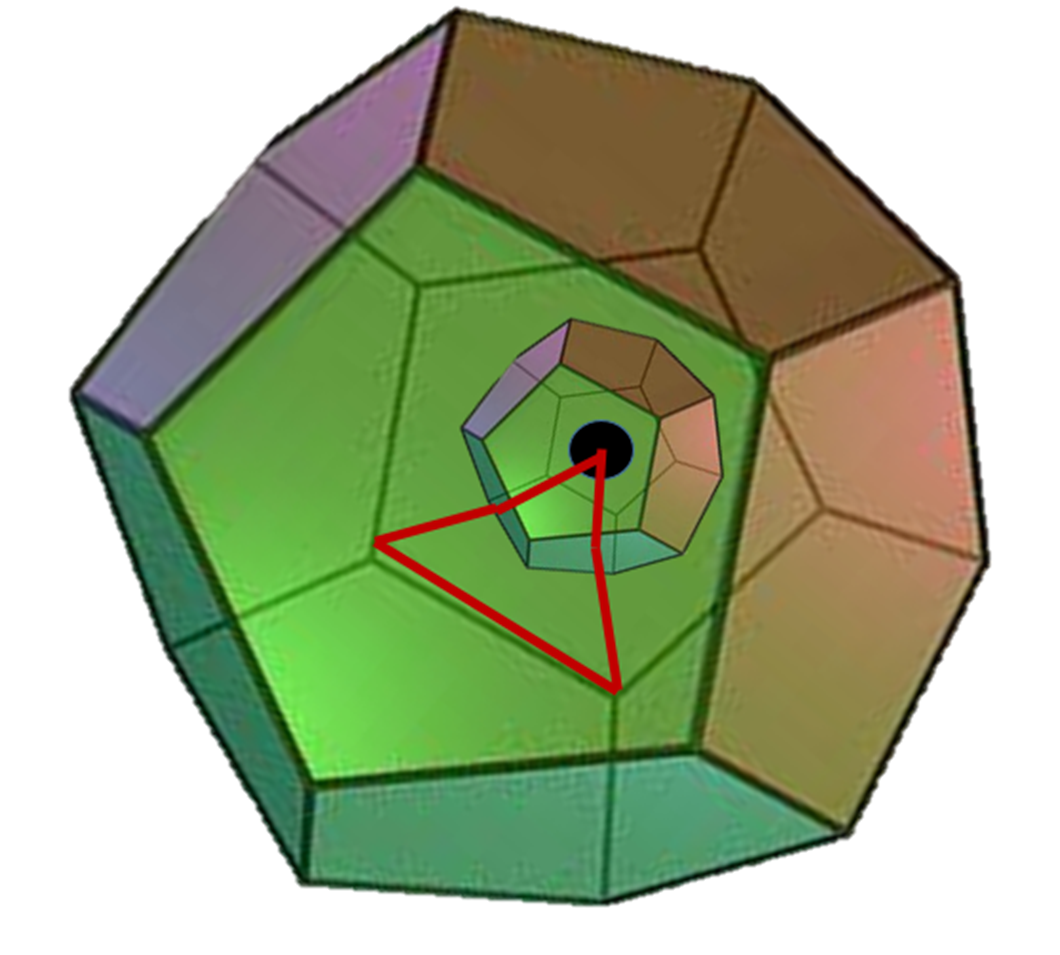 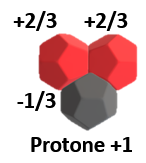 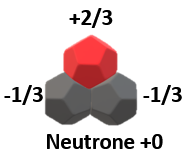 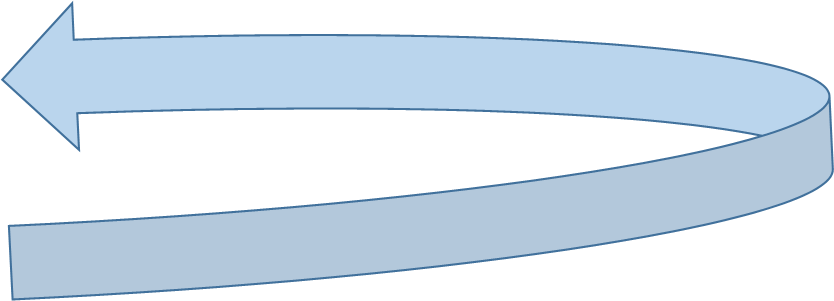 up
up
up
down
down
down
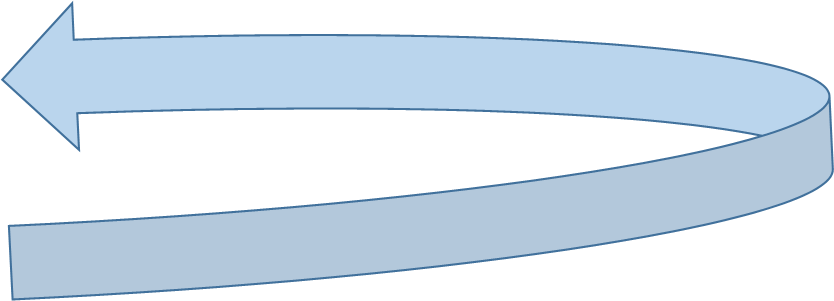 Quark: 3 dodecaedri
 con buco nero inside
Mattone materia-antimateria 
Momento sincrono con Spazio-Tempo
Materia: 3 Quark
(mix Up Down)
Ruotando di 60°  si passa da uno all’altro con scambio di energia
Protone nello Spazio-Tempo
Forze non mostrate
Forme geometriche
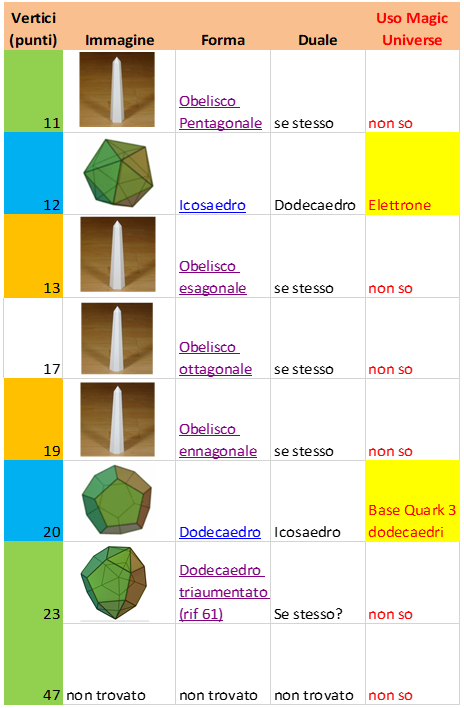 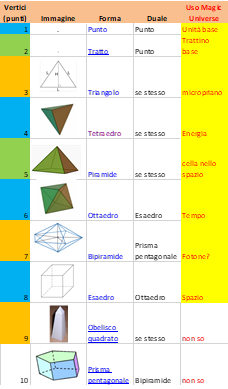 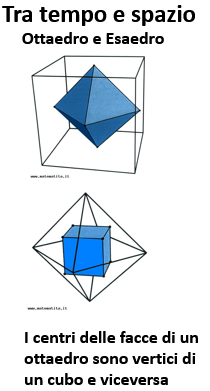 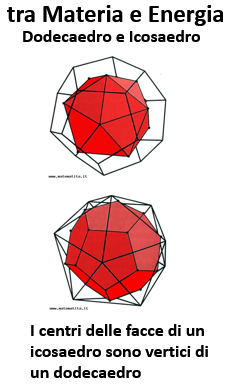 Tutti e 4 hanno Baricentro ad 1/2h
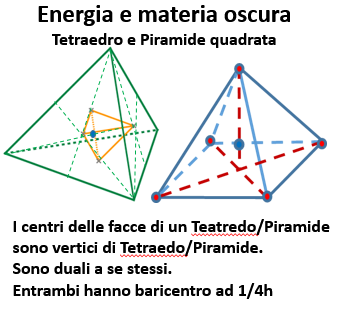 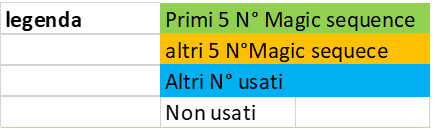 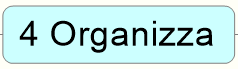 Magic Sequence  (1)
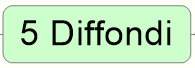 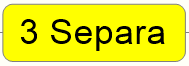 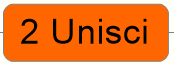 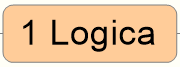 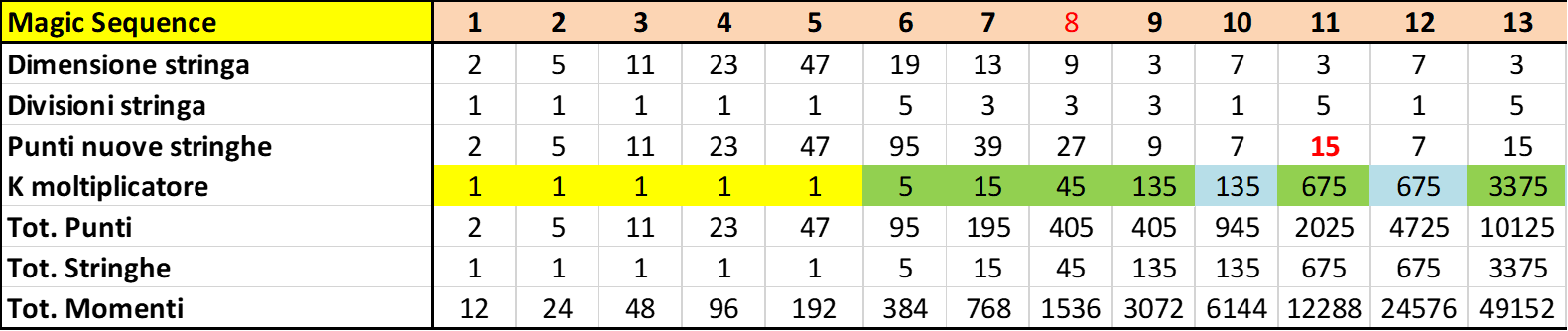 1 Logica: parte da 2 e cresce all’infinito
Ogni Step: Raddoppia +1 e Dividi se possibile. Significato fisico:
Lo step è il clock (del tempo) con cui arrivano i componenti (Momenti e Punti *). Dimensione Zero
Il Raddoppia + 1 è figlio dell’effetto specchio 90° sul baricentro (Stringhe). Dim. uno e due.
Il Dividi se possibile segue la logica dei numeri primi (Organizzazione stringhe). Realizza le tre Dimensioni contenente Energia, Massa e Forze
2 Unisci: gli step 1-5 operano unendo le stringhe creando 5 numeri primi
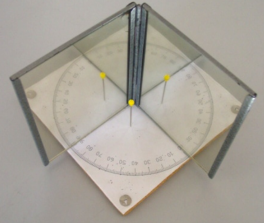 * I momenti nello Spazio-Tempo sono 6: uno per ogni verso nelle tre Direzioni. Raddoppiano ad ogni step e si accumulano. Ogni punto ha uno o più momenti, quello composto da 6 momenti tutti contrapposti, è un un piccolo buco bianco (baricentro) attorno a cui i momenti in arrivo si dispongono sui tre assi creando nuovi punti a somma momenti diversa da zero. La somma vettoriale di tutti i momenti generati è zero.
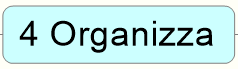 Magic Sequence - Logica (2)
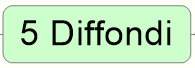 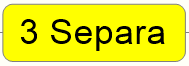 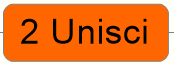 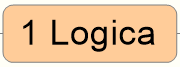 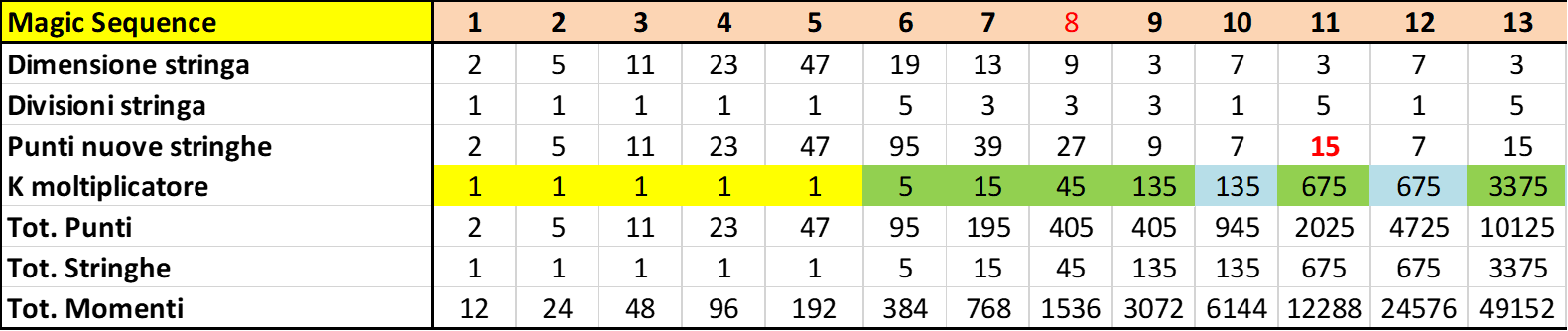 3 Separa: step 6-10 
operano dividendo le stringhe generate dal raddoppio creando altri 4 numeri primi ed il 9 (l’unica stringa che non raddoppia in quanto già divisibile ancora per 3 - step 8)
4 Organizza: fine step 10 - una stampante 3D dotata di motore e accumulatore 
Ogni punto ha uno o più momenti, accumulandoli crea il baricentro (micro buco nero) Accumulo=Condensatore
Facendo ruotare i punti crea le stringhe e le forme dei 5 Solidi Platonici e della Piramide a base quadra (ne usa la loro matematica) Rotazione=Bobina
5  Diffondi: prosegue all’infinito generando punti e momenti usati da Organizza
Al 11° step crea Punti e Momenti in coppie di dimensioni maggiori che vengono usati per alimentare la Magic Sequence successiva. Questo concatenamento prosegue  fino a raggiungere le dimensioni dell’esistenza.
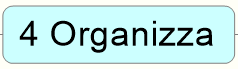 Starter Sequence – Assi X Y Z
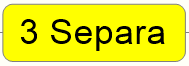 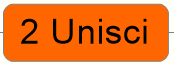 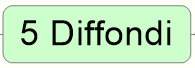 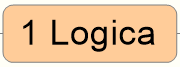 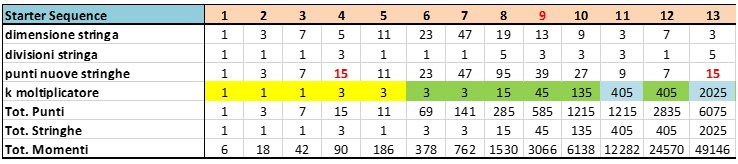 All’avvio opera la Starter Sequence che parte da 1 (le coppie non esistono ancora)
Essa sostituisce il primo step (con stringa da 2) con 3 step (con stringhe da 1 – 3 – 7)
Al 4° step genera 3 stringhe da 5 (embrione degli Assi XYZ)
Poi prosegue come la Magic Sequence generando le coppie di punti con un ritmo 3 volte maggiore e momenti quadruplicati a parità di stringa (punti sui tre assi).
Nota: Riflessione su cosa generi il primo punto con i 6 momenti a somma zero che alimenta la prima sequenza
- La Consapevolezza di un nulla nel nulla che vede se stesso riflesso e Crede di esistere … (Filosofia) 
- Che sia alimentato da un Buco Nero esterno che evapora? Ma ciò sposta solo il problema … (Religione)
- Che sia alimentato da se stesso: i buchi neri presenti nell’Universo alimentano la Starter Sequence? È 5D: SI!
Sequence – Punti/Step Starter vs Magic
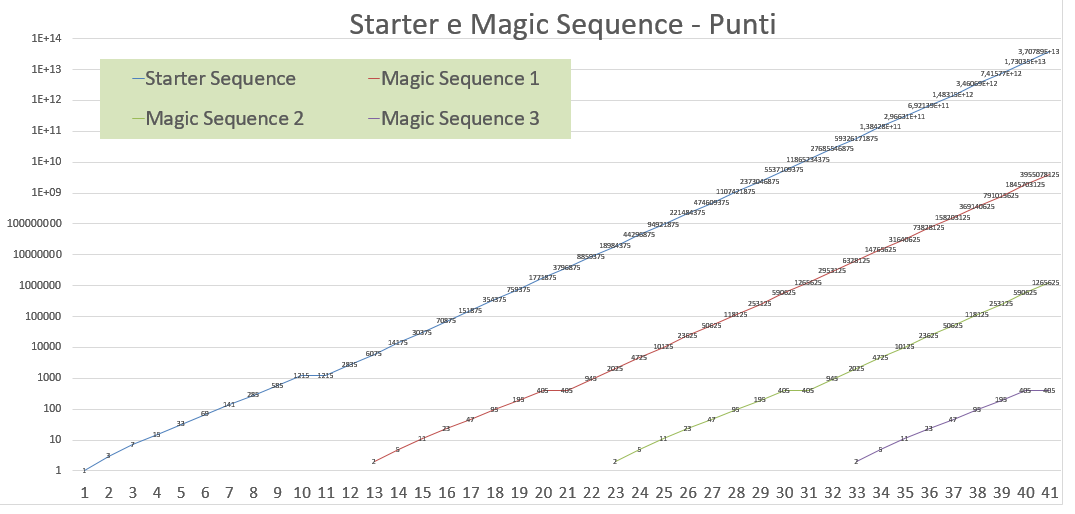 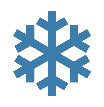 Punto di congelamento
Step con punti totali uguali
Punti Starter= Punti Magic * 3
Partenza al 11 step della Magic 1
Partenza al 13 step della Starter
11 step della Magic 2
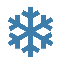 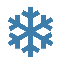 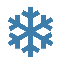 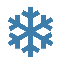 Step 10: 9 punti
Step 11: 3 punti
Step 8: 9 punti
Step 7: 3 punti
Step 8: 9 punti
Step 7: 3 punti
Step 8: 9 punti
Step 7: 3 punti
Magic Sequence – Moltiplicatore/Step Starter vs Magic
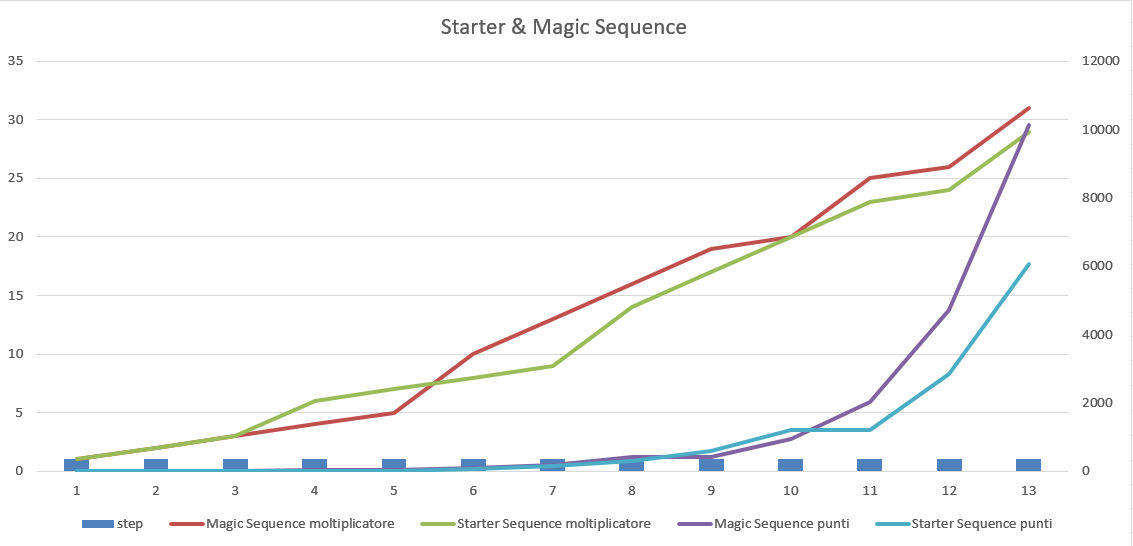 Fascia costante
Moltiplicatore Magic
Punto moltiplicatore comune = 20
5
Moltiplicatore Starter
1
5
5
1
1
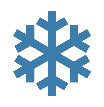 3
3
5
5
3
1
Corrispondenza inversa moltiplicatori punti
1
1
Iper DNA per Magic Universe – L’Universo Intelligente
Output stringhe
2
Input stringhe
2
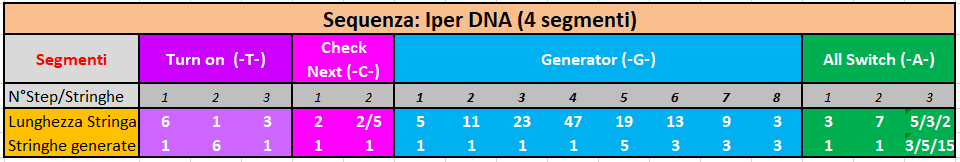 1
N° loop 1 … ∞
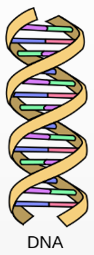 Vettore/Matrice
N° punti
N° stringhe * M
(M=Funzione  del N° loop)
5
3
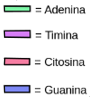 Starting/Next Sequence (Iper Loop)
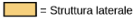 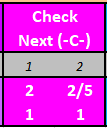 1
6
5
6
1M
Magic Sequence
5
M
M
1
6
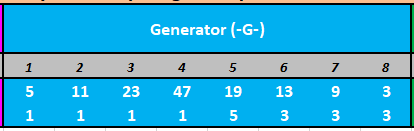 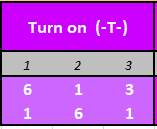 Lateral 
Tunnel
(Momenti)
27
25M
5
3
5
3
M
3
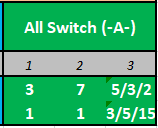 3
1M
3
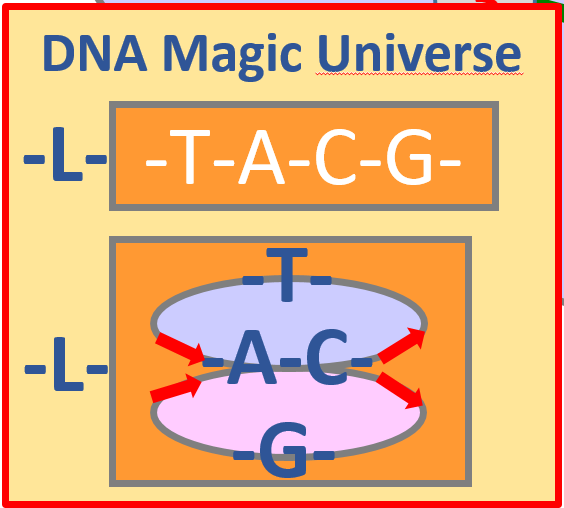 3
Point generation 
3*5=15-3=12 per loop
27
5M
3
3
5
Iper DNA: Magic Moment - Moduli – Connessioni - Flussi
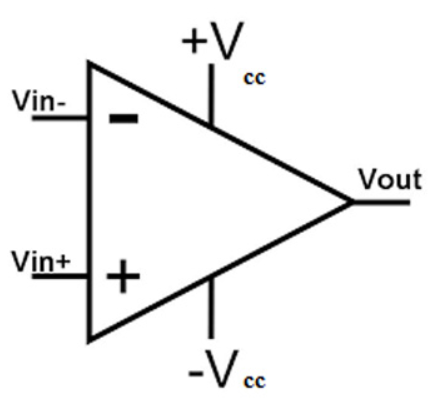 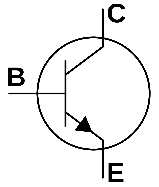 4 Iper Computer: … -T-A-C-G- … che utilizzano il Momento come bit tramite il bus Lateral Tunnel
Turn-On (-T-):  Riusa e genera i momenti base (da iniziali di 6 Punti a infinito) creando il Loop Tempo
All Switch (-A-): Genera gli assi, le matrici di vettori per la solidificazione dello Tempo-Spazio/Energia-Massa
Generator (-G-): Compone la geometria dello Tempo-Spazio/Energia-Massa in funzione degli Input
Check (-C-): Equilibria le matrici di vettori per il Riuso da -T- e l’uso da -G- in funzione degli input
Connessioni:
Turn-On (-T-) 1in-1out: Riceve da -C- i Momenti e li manda ad -A- . Ad ogni loop i momenti inviati
     triplicano 6 … per aumento assi Tempo
All Switch (-A-) 2in-1out: Riceve da -A- , -G-  e a seconda dell’input invia a  -C- per la gestione della matrice di vettori
Generator (-G-) 1in-1out: Riceve da -C- e compone la geometria più o meno complessa e invia a -A- la matrice di vettori
Check (-C-) 1in-2out : riceve da -A- e a seconda della situazione raddoppia i momenti ad ogni Loop per -G- o rimanda a -T- per il riuso dei momenti per il Loop Tempo successivo
Bus Magic Moment (Bit):
Lateral Tunnel (-T-): alimenta e recupera i momenti da ogni modulo (vortice che aspira i momenti o emette i momenti) permettendo ai 4 moduli di accrescere la sequenza di stringhe (buco bianco) e restituire, solo per –A- e C, i momenti risparmiati (buco nero). E’ la 5° dimensione fuori dal Tempo-Spazio/Energia-Massa. Il momento è eterno!
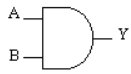 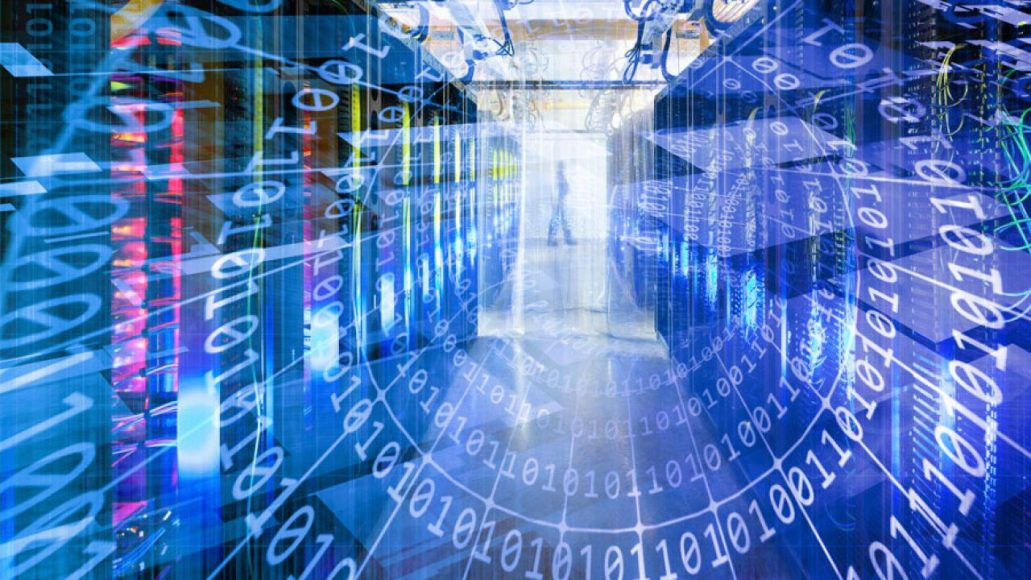 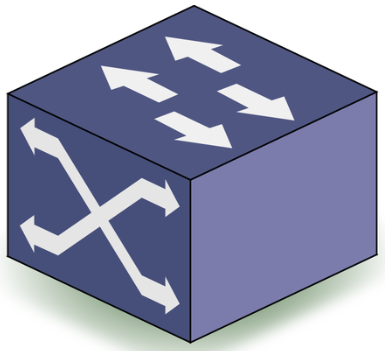 -T-A-C-G-   per loop Sequenza principale: -T-A-C-  -G-A-C … -G-A-C … -G-A-C …  -T-A-C-  -G-A-C …  
 -T-A-C-  Start loop per  tempo momenti a somma vettoriale zero. Inizio da 6*2^n per n da 0 a ∞ 
 -G-A-C-  Creaction loop della Geometrie dell’Universo
Iper DNA: Viste 0D - 1D - 2D - 3D - 4D
0D Un puntino: non svela il suo contenuto
1D Stringa: difficile comprensione


1D DNA: un pò di luce :  … -T-A-C-  -G-A-C … -G-A-C … -G-A-C …  -T-A-C-  -G-A-C …
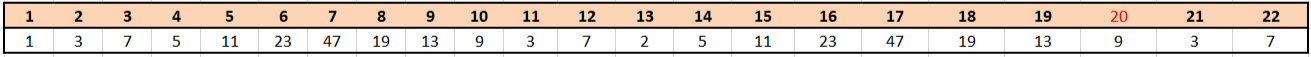 2D DNA: 2 Loop
4D DNA: un po’ di luce
3D DNA: con le dimensioni
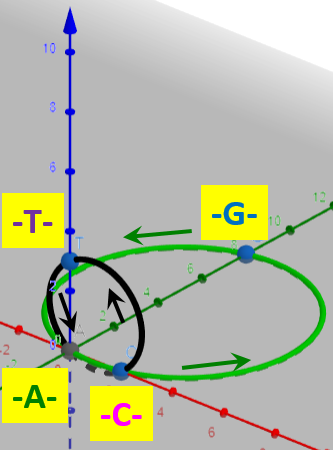 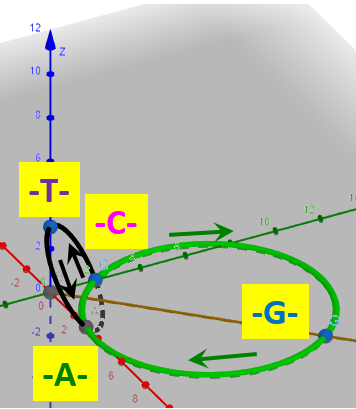 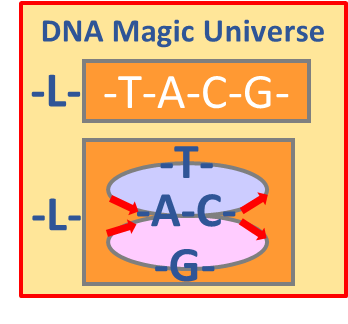 Dimensione -M- non visibile (Buco nero/bianco). Porta che alimenta il tempo, trasferendo solo momenti.
Dimensione -A- non percepita (buco nero)
Aggiornare
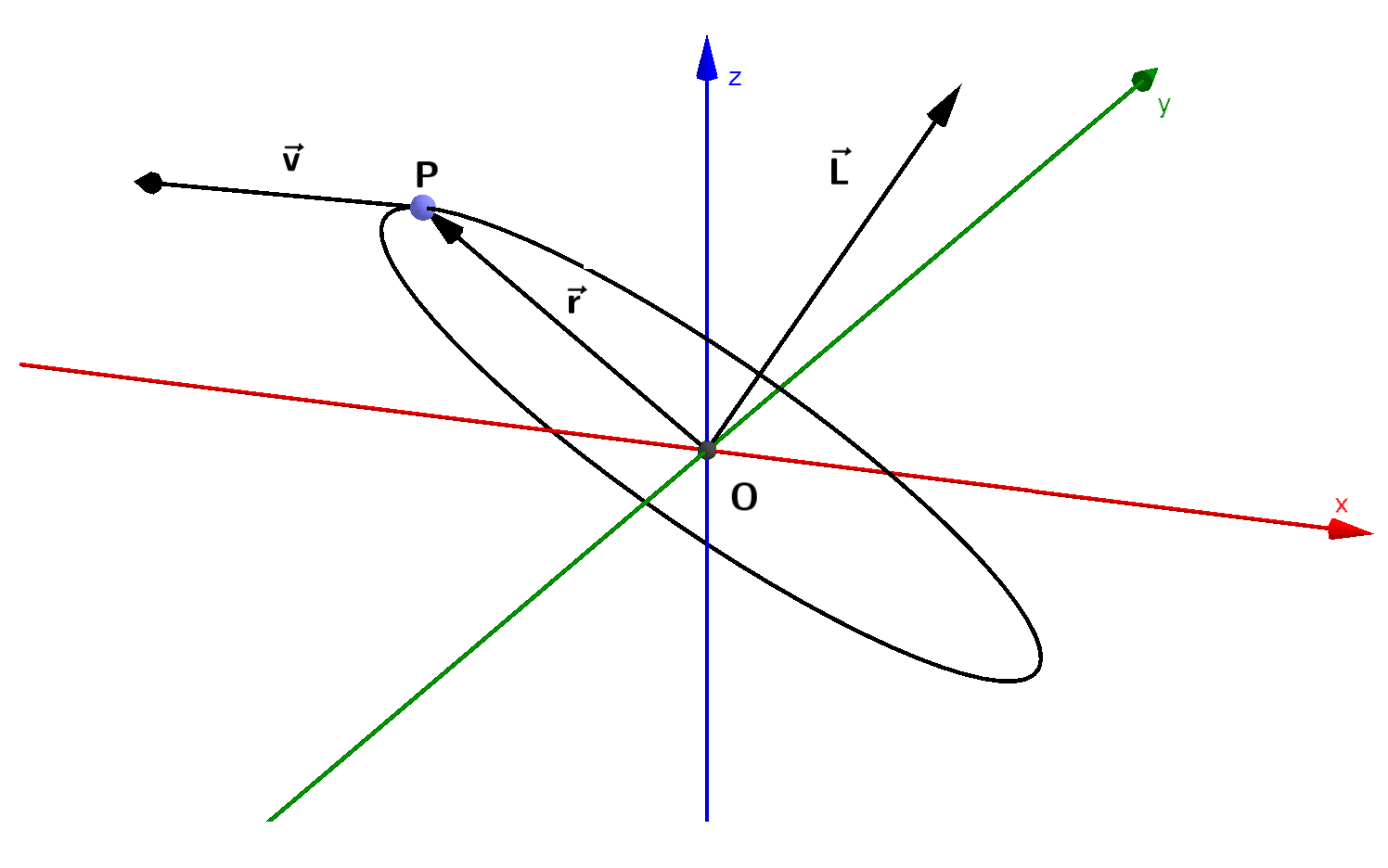 Iper DNA: Vista 5D – con QCD
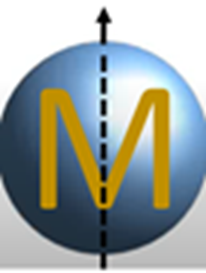 La quinta dimensione: Il Momento
La base del puntino – esiste in una 5 Diomensione che è desctitta dalla QED (Quantum Chromodynamics)
Permette il Riuso dei momenti non usati o risparmiati dalla condivisione di due segmenti 
In ogni step la somma vettoriale dei  momenti è uguale a zero M comunica in bidirezionale con –A- e -C- e in monodirezionale con -T-  e  -G-
5D DNA su un piano
5D DNA: ci illumina
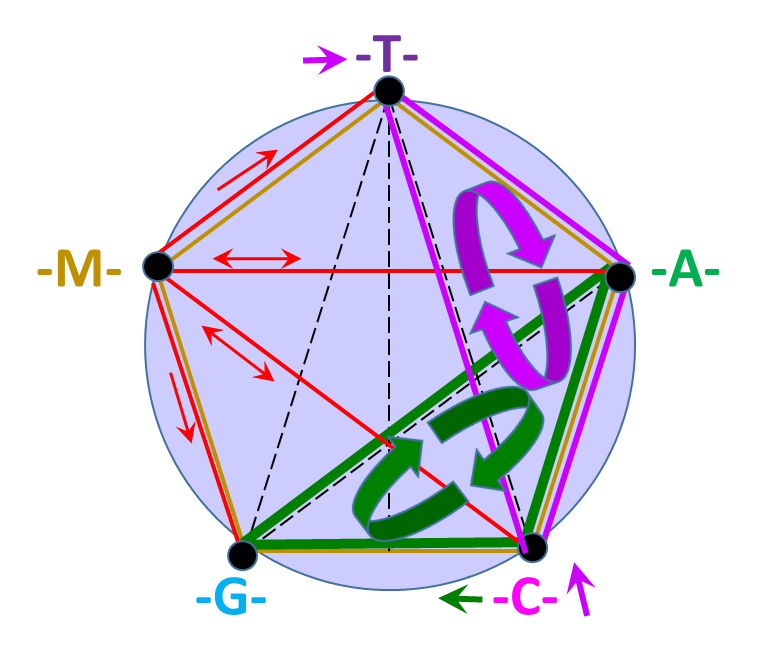 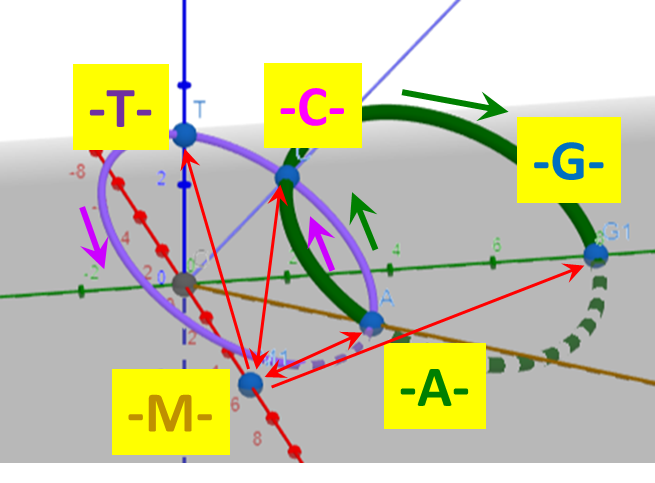 …   -T-A-C-  …
…  -G-A-C-  …
Bus Momenti
I Buchi neri o bianchi sono la porta che alimenta i-DNA, trasferendo solo momenti
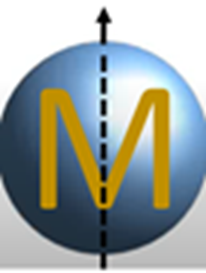 Magic Sequence – Funzionamento dei Loop
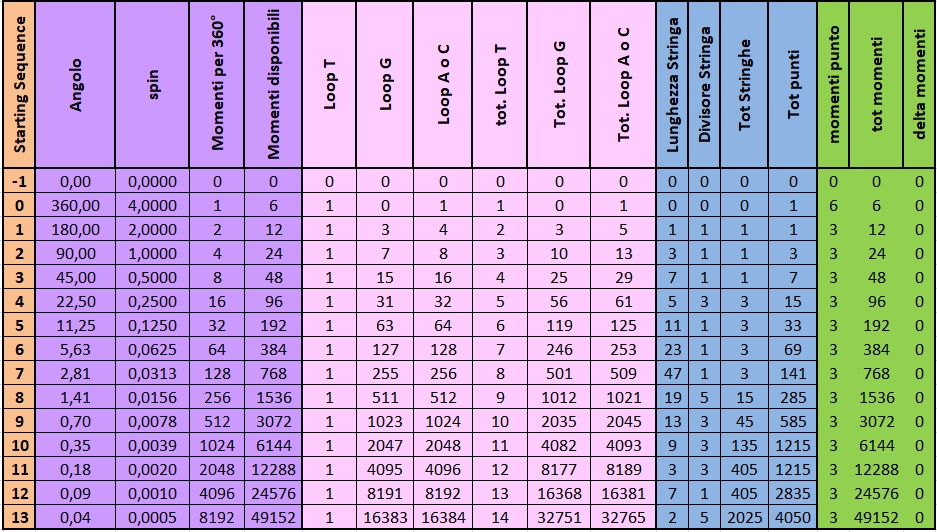 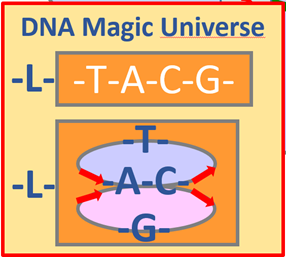 Nei primi 13 step:
00014 Loop T
32751 Loop G
32756 Loop A-C
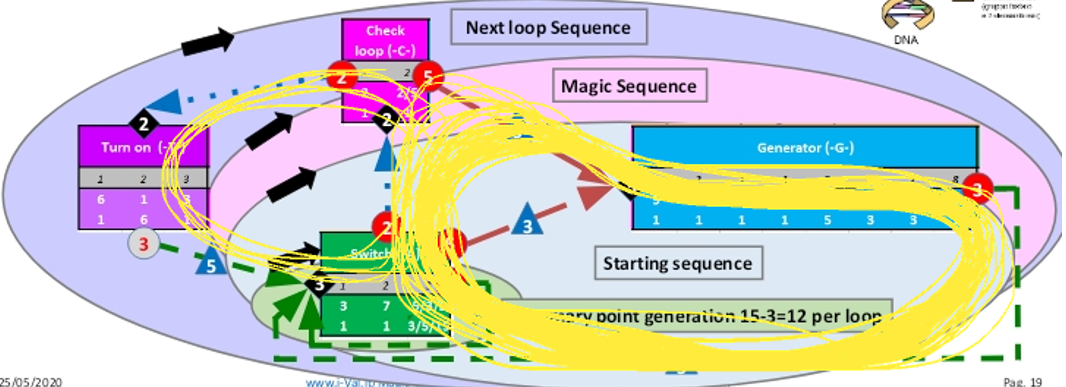 Tot. loop nei primi 13 step
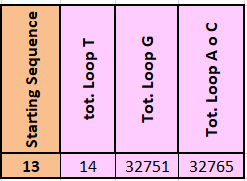 Magic Universe – Le dimensioni nascoste e oltre … per chi ci crede
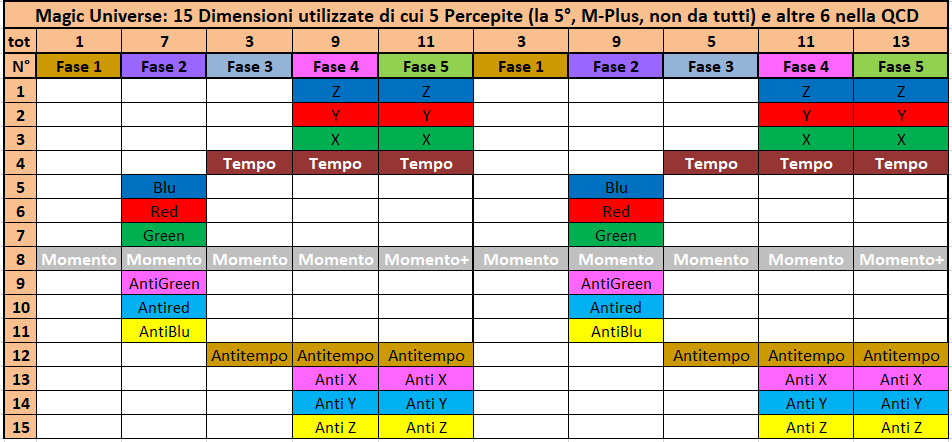 Principio Olografico
Teoria delle stringhe
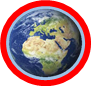 Materia
Legge di Gravità
Tempo
Sincronicità
QCD
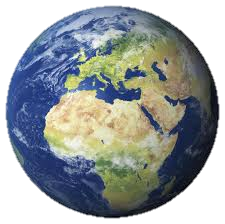 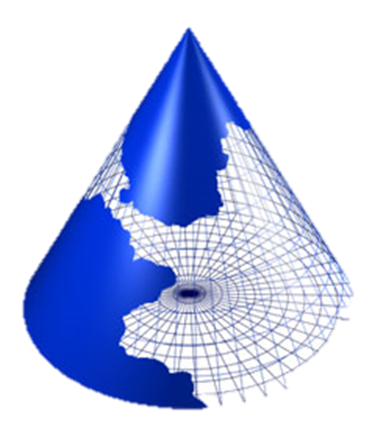 Modello Standard
QED
Relatività
Generale
Blu
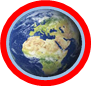 Entanglement 
tra i due emisferi
Antigreen
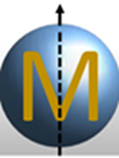 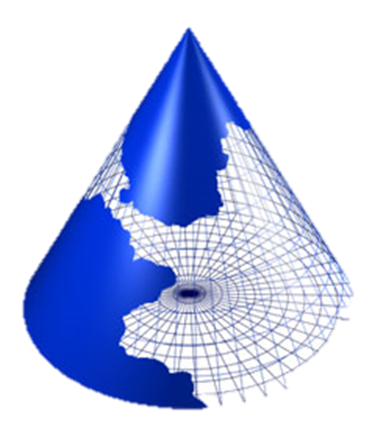 Green
?
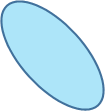 Antiblu
Antitempo
Antimateria
Gli M-Plus sono i Momenti generati dalla Massa Organizzata e sono proporzionali all’Intelligenza, anche Sociale, raggiunta (si misura in N° Primi più elevati) e si trasmettono al di là del Tempo e dello Spazio (Filosofia, Religione, Ki, …)
Grazie a DIO c’è DIO. Grazie di esistere!
Iper DNA: La Creazione passo passo
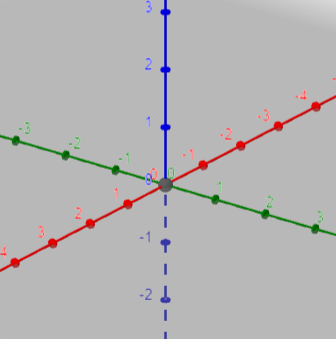 Step -1  Null
16
Starter Sequence
Nessuna Dimensione
Geogebra.org/3d
Zero
Null
0
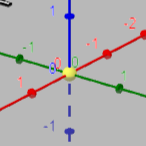 Step 0  1
16
Starter Sequence
Momento
1
6
6
Zero
6
Step 1: 13
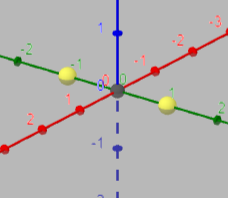 16
Starter Sequence
iD1-2
1° Green
2° Antigreen
3
2
2
8
8
1
12
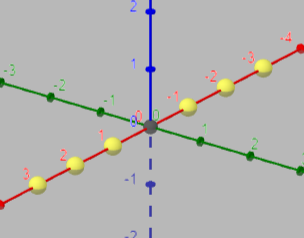 Step 2: 37
16
Starter Sequence
iD3-4
3° Red
3° AntiRed
7
3
3
3
6
6
3
3
3
24
3
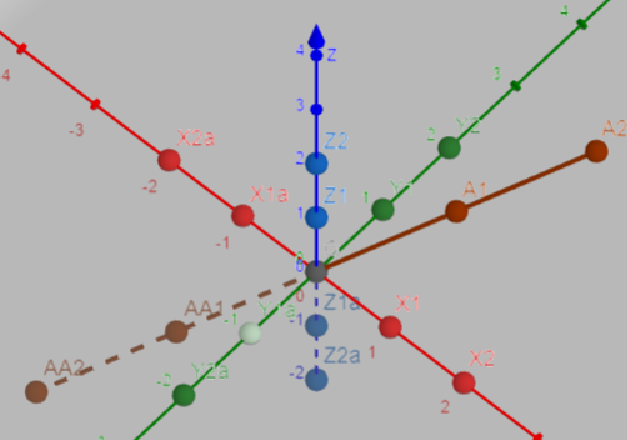 Step 3: 75*3
iD3
iD2
16
Starter Sequence
-T-
iD1-…-6
Con 5° Blu e 6° AntiBlu
D Virtule tempo
iD1
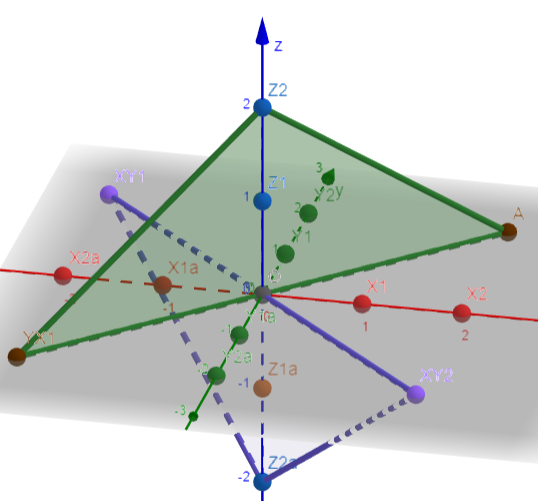 1
5*3
1
4
3
3
3
3
3
2
3
12
12
3
3
3
3
3
3
7->15
3
48
3
2
3 stringhe da 5.
I 3 vettori si sommano in un vettore da 5 inclinato di 45° rispetto X Y e Z
Lunghezza da 1 a √3
6
5
Passaggio intermedio due piani triangolari con 6 punti dell’ottaedro
Le 2 parti da 2 del nuovo vettore evolvono ognuno con la propria Magic Sequence creando i due emisferi di Materia e di Antimateria
Step 4: 5*311*3
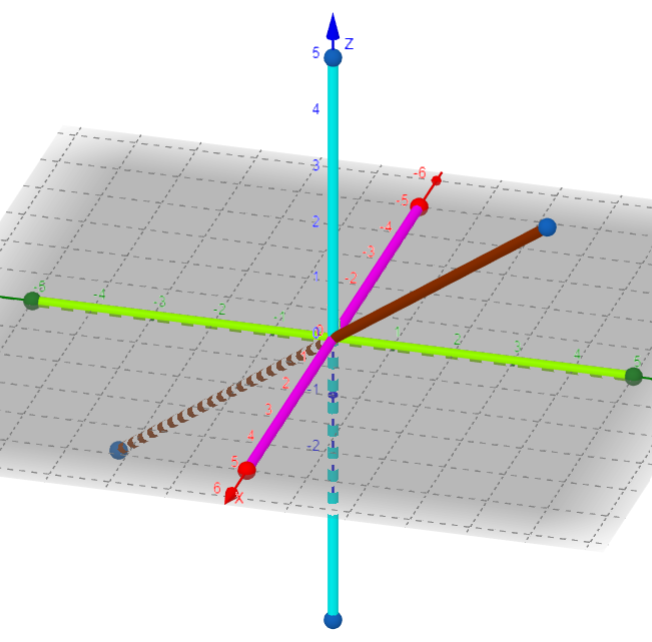 iD3
16
iD2
Starter Sequence
iD1-iD2-iD3
D4 tempo
-T-
iD1
3
3
11*3
3
3
3
3
3
3
3
3
6
3
3
3
3
3
3
3
6
3
3
3
3
3
5*3
3
96
3
3
3
3
3
3
3
3 stringhe da 11.
I 3 vettori si sommano in un vettore inclinato di 45° rispetto X Y e Z
Lunghezza da base 1 a base √3
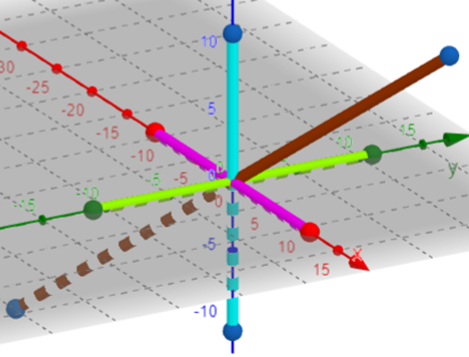 Step 5: 11*323*3
iD3
16
-T-
Starter Sequence
iD2
iD1-iD2-iD3
D4 tempo
iD1
3
3
3
3
3
3
3
3
3
3
3
3
3
3
3
3
23*3
3
3
3
3
3
3
6
3
3
3
3
3
3
3
3
3
3
3
3
3
6
3
3
3
3
3
3
3
3
3
3
3
11*3
3
192
3
3
3
3
3
3
3
3 stringhe da 23.
I 3 vettori si sommano in un vettore inclinato di 45° rispetto X Y e Z
Lunghezza da base 1 a base √3
3
3
3
3
3
3
3
3
3
3
3
3
Step 6: 23*347*3
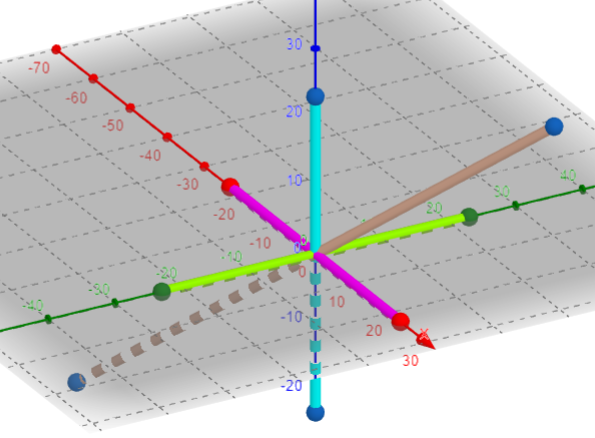 16
iD3
Starter Sequence
-T-
23
iD1-iD2-iD3
D4 tempo
3
iD2
iD1
3
3
3
3
3
3
47
3
3
3
3
3
3
3
3
3
3
47*3
3
3
3
3
3
3
6
3
3
3
3
3
3
3
3
3
3
3
3
3
6
3
3
3
3
3
3
3
3
3
3
3
47
47
3
3
23*3
3
384
3
3
3
3
3
3
3
3 stringhe da 47.
I 3 vettori si sommano in un vettore inclinato di 45° rispetto X Y e Z
Lunghezza da base 1 a base √3
3
3
3
3
3
3
3
3
3
3
3
3
47
23
3
3
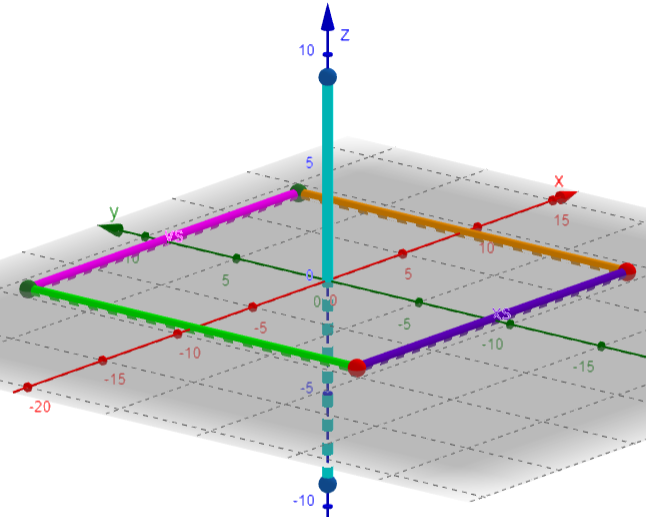 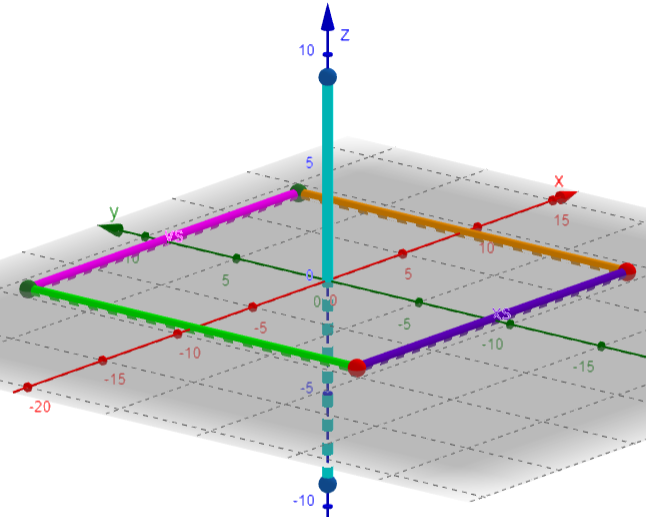 Step 7: 5*19*315*13*3
16
D3
D3
Starter Sequence
D1
D1
-T-
-T-
D1-D2-D3
Tempo
D2
D2
1
3
3
3
3
3
3
3
3
3
3
3
3
3
3
3
3
3
3
3
3
3
3
3
3
3
3
3
3
3
3
3
3
3
3
3
3
3
3
3
3
3
3
3
3
3
3
3
3
3
3
3
3
3
3
3
3
3
3
3
3
3
3
3
3
3
13*3*5*3
3
3
3
5
3
3
3
3
3
3
3
3
3
4
2
3
3
3
3
3
3
6
3
6
3
3
3
3
3
3
768
3
19*5*3=285
3
3
3
3
3
3
3
3
3
3
3
3
3
3
3
3
3
3
3
3
3
3
3
1
1
1
La somma vettoriale dei tre piani realizza un piano inclinato di 45° sui tre assi: 1  RADICE DI 3
Il piano inclinato è composto da 5 stringhe da 19: 4 per lati piano 20x20 e uno per asse da 19
2
1
2
3
3
3
4
4
4
5
5
Qui inizia la doppia costruzione geometrica del Tempo-Spazio e Energia-Massa.
Una per la Materia e una per l’Antimateria
5
Step 8: 15*13*345*9*3
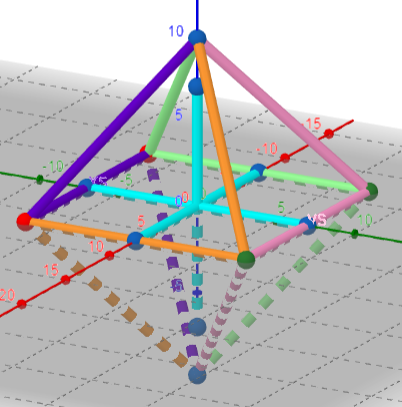 OK
Ottaedro
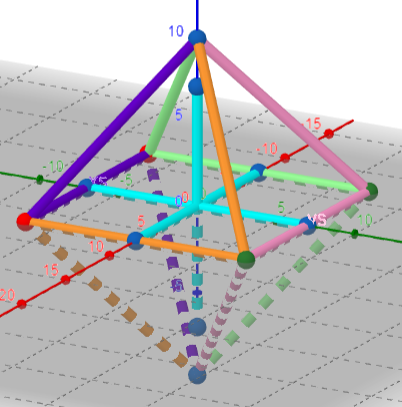 16
Starter Sequence
3 assi
D1-D2-D3
Tempo
3
3
3
3
3
3
3
3
3
3
3
3
3
3
3
3
3
3
3
3
3
3
3
3
3
3
3
3
3
3
3
3
3
3
3
3
3
3
3
3
3
3
3
3
3
3
3
3
3
3
3
3
3
3
3
3
3
3
3
3
3
3
3
3
3
3
3
3
3
3
3
3
3
3
3
3
3
3
3
3
3
3
3
3
3
3
3
3
3
3
3
3
3
3
3
3
3
3
3
3
3
3
3
3
3
3
3
3
3
3
3
3
3
3
3
3
3
3
3
3
3
3
3
3
3
3
3
3
3
3*3*3*5*3
9*3*5*3*3
3
3
3
3
3
3
3
3
3
3
3
3
3
3
3
3
3
3
3
3
3
3
3
3
3
3
3
3
6
3
3
3
3
3
3
6
3
3
3
3
3
3
3
3
3
3
3
3
3
13*3*5*3=285
13*45*3
96
3
3
3
3
3
3
3
3
3
3
3
3
3
3
15 stringhe da 13
12 formano l’ottaedro  
3 realizzano gli assi interni
La condivisione dei 6 vertici realizza un risparmio di 6 punti (utili per formare energia e massa)
3
3
3
3
3
3
3
3
3
3
3
3
3
3
Step 9: 45*9*33*3*5*3*3
Ottaedro con cubo inside
16
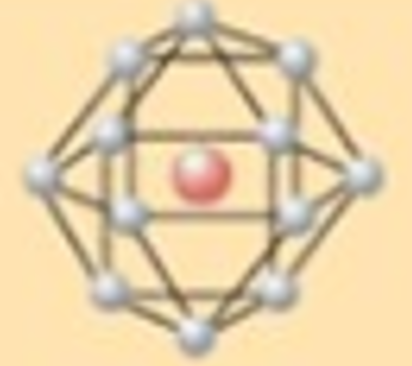 Starter Sequence
D1-D2-D3
Tempo
3*3*3*5*3
3
3
3
3
3
3
3
3
3
3
3
3
3
3
3
3
3
3
3
3
3
3
3
3
3
3
3
3
3
3
3
3
3
3
3
3
3
3
3
3
3
3
3
3
3
3
3
3
3
3
3
3
3
3
3
3
3
3
3
3
3
3
3
3
3
3
3
3
3
3
3
3
3
3
3
3
3
3
3
3
3
3
3
3
3
3
3
3
3
3
3
3
3
3
3
3
3
3
3
3
3
3
3
12
3
3
3
6
3
3
3
3
3
3
3
3
3
3
3
3
6
3
3
3
3
3
3
3
3
3
3
3
9*45*3=1215
96
3
3
3
3
3
3
3
3
3
3
3
3
3
3
3
3
3
3
3
45 stringhe da 9
8 realizzano i vertici dell’ottaedro
12+12 realizzano il cubo interno
3 realizzano assi e piani del cubo
Step 10:
16
Da terminare
Starter Sequence
D5-D4-D3
M-T-S
3*3*3*5*3
3
3
3
3
3
3
3
3
3
3
3
3
3
3
3
3
3
3
3
3
3
3
3
3
3
3
3
3
3
3
3
3
3
3
3
3
3
3
3
3
3
3
3
3
3
3
3
3
3
3
3
3
3
3
3
3
3
3
3
3
3
3
3
3
3
3
3
3
3
3
3
3
3
3
3
3
3
3
3
3
3
3
3
3
3
3
3
3
3
3
3
3
3
3
3
3
3
3
3
3
3
3
3
12
3
3
3
6
3
3
3
3
3
3
3
3
3
3
3
3
6
3
3
3
3
3
3
3
3
3
3
3
9*45*3=1215
96
3
3
3
3
3
3
3
3
3
3
3
3
3
3
3
3
3
3
3
1
1
1
2
1
2
3
3
3
4
4
4
5
5
5
Step 11:
16
Da terminare
Starter Sequence
D5-D4-D3
M-T-S
3*3*3*5*3
3
3
3
3
3
3
3
3
3
3
3
3
3
3
3
3
3
3
3
3
3
3
3
3
3
3
3
3
3
3
3
3
3
3
3
3
3
3
3
3
3
3
3
3
3
3
3
3
3
3
3
3
3
3
3
3
3
3
3
3
3
3
3
3
3
3
3
3
3
3
3
3
3
3
3
3
3
3
3
3
3
3
3
3
3
3
3
3
3
3
3
3
3
3
3
3
3
3
3
3
3
3
3
12
3
3
3
6
3
3
3
3
3
3
3
3
3
3
3
3
6
3
3
3
3
3
3
3
3
3
3
3
9*45*3=1215
96
3
3
3
3
3
3
3
3
3
3
3
3
3
3
3
3
3
3
3
1
1
1
2
1
2
3
3
3
4
4
4
5
5
5
Step 12
16
Da terminare
Starter Sequence
D5-D4-D3
M-T-S
3*3*3*5*3
3
3
3
3
3
3
3
3
3
3
3
3
3
3
3
3
3
3
3
3
3
3
3
3
3
3
3
3
3
3
3
3
3
3
3
3
3
3
3
3
3
3
3
3
3
3
3
3
3
3
3
3
3
3
3
3
3
3
3
3
3
3
3
3
3
3
3
3
3
3
3
3
3
3
3
3
3
3
3
3
3
3
3
3
3
3
3
3
3
3
3
3
3
3
3
3
3
3
3
3
3
3
3
12
3
3
3
6
3
3
3
3
3
3
3
3
3
3
3
3
6
3
3
3
3
3
3
3
3
3
3
3
9*45*3=1215
96
3
3
3
3
3
3
3
3
3
3
3
3
3
3
3
3
3
3
3
1
1
1
2
1
2
3
3
3
4
4
4
5
5
5
Step 13:
16
Da terminare
Starter Sequence
D5-D4-D3
M-T-S
3*3*3*5*3
3
3
3
3
3
3
3
3
3
3
3
3
3
3
3
3
3
3
3
3
3
3
3
3
3
3
3
3
3
3
3
3
3
3
3
3
3
3
3
3
3
3
3
3
3
3
3
3
3
3
3
3
3
3
3
3
3
3
3
3
3
3
3
3
3
3
3
3
3
3
3
3
3
3
3
3
3
3
3
3
3
3
3
3
3
3
3
3
3
3
3
3
3
3
3
3
3
3
3
3
3
3
3
12
3
3
3
6
3
3
3
3
3
3
3
3
3
3
3
3
6
3
3
3
3
3
3
3
3
3
3
3
9*45*3=1215
96
3
3
3
3
3
3
3
3
3
3
3
3
3
3
3
3
3
3
3
1
1
1
2
1
2
3
3
3
4
4
4
5
5
5
Momento --> Tempo-Spazio-Energia-Materia
Momento angolare: grandezza fisica vettoriale invariante alle rotazioni spaziali
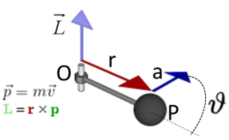 Raggio iniziale tendente a nullo
Massa iniziale tendente a nullo
Velocità iniziale tendente ad ∞
NO Tempo-Spazio-Energia-Materia
Raggio finale tendente a ∞ 
Massa finale tendente a ∞ (di classe inferiore al ∞  del raggio)
Velocità finale tendente ad zero
SI Tempo-Spazio-Energia-Materia
Ogni rotazione di 360° realizza uno Step della Sequence (n)
Ad ogni rotazione il raggio si incrementa di 1 (un quanto
Le rotazioni (Spin) iniziano da n=1 (Spin 4) a n=2, 4, 8 (spin ½),  ∞ (2^n)
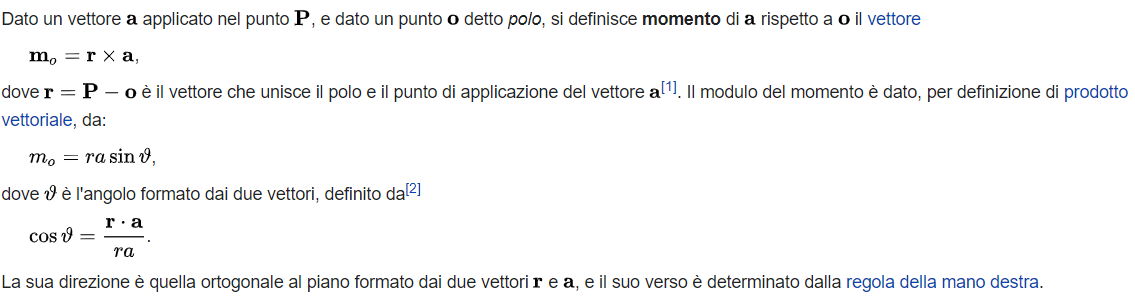 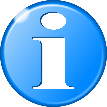 Momento angolare nella QCD e Bosone di Higgs 
La Particella di DIO generatrice del Tutto
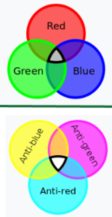 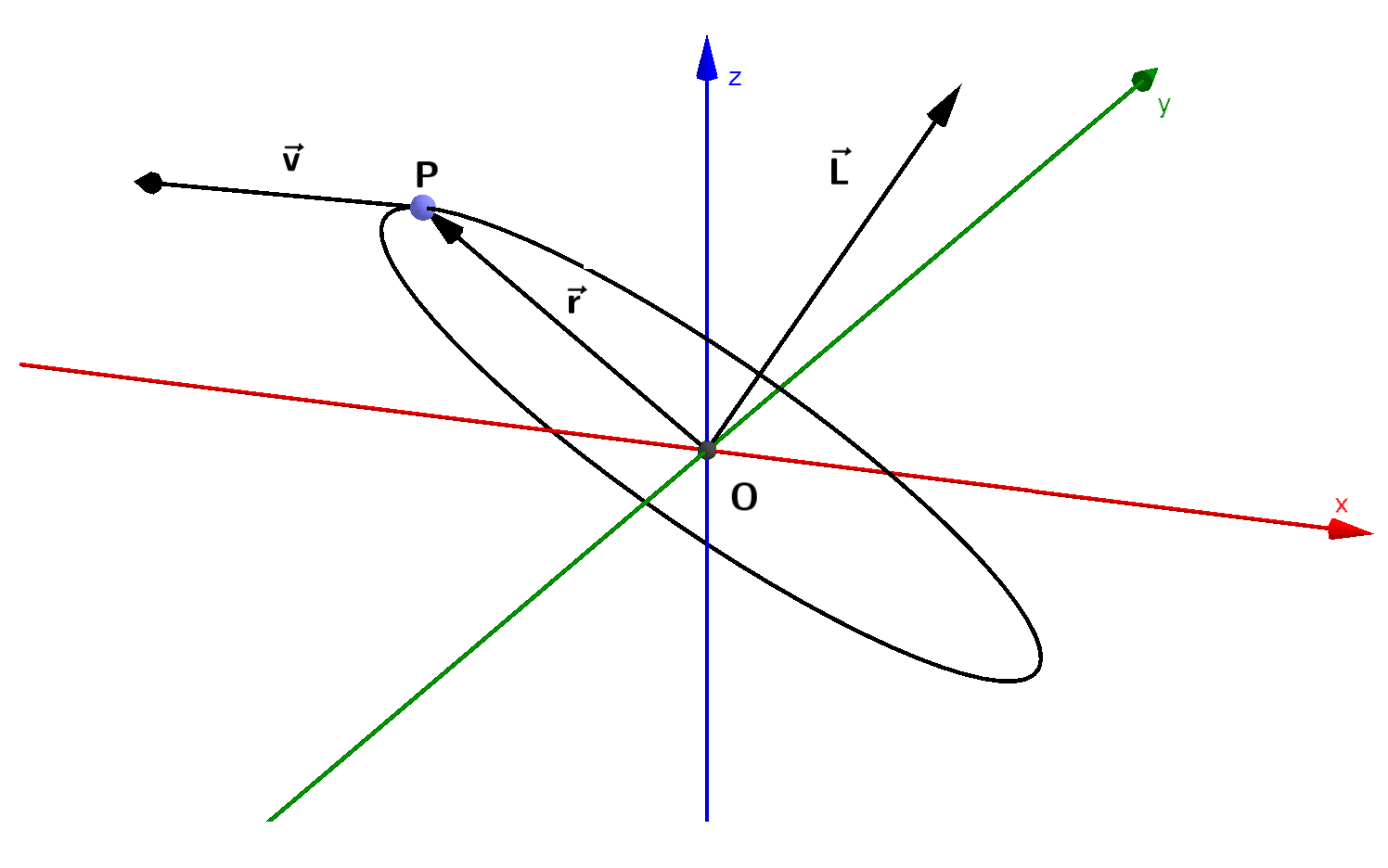 Il momento è eterno ed è la 5 Dimensione in i-DNA
Il momento è la particella che genera Tempo -Spazio e Energia-Materia/antimateria (Fermioni che i Bosoni). Vive in un Iper Spazio QCD
Il momento esiste in punti contenenti uno o più momenti
Il Bosone di Higgs è composto da più Momenti
La condivisione di punti nella Sequence crea punti liberi che realizzano energia/massa che crea l’effetto precessione dell’asse di rotazione
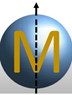 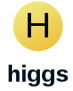 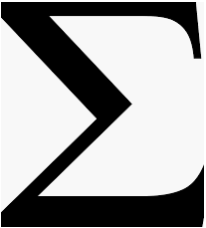 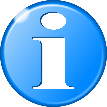 Passaggi con cui il Momento (Bosone di Higgs) genera il Tutto utilizzando la Start e Magic Sequence

La Start Sequence crea tre Iper-Assi iX, iY e iZ con intersezione (Iper-Spazio)
Sui tre assi emergono 6 vettori che sono la Carica Colore della QCD 3 RGB e 3 Anticolori.
I vettori partono da lunghezza 2 e procedono con 5 … secondo la Magic Sequence
La sommatoria dei Vettori crea un asse per lui «Virtuale» e per noi «reale» che è l’asse del Tempo
L’asse del tempo è diviso sui due segmenti su cui si formeranno i due universi interconnessi 
     uno per l’antimateria e l’altro di materia (una o due Sequenze parallele)

La crescita sugli Iper Assi comporta la crescita dell’asse del Tempo che crescendo 
accresce lo spazio e i punti Risparmiati dalla condivisioni che creano Energia
e quindi Materia e Antimateria.
3 Iper-Assi
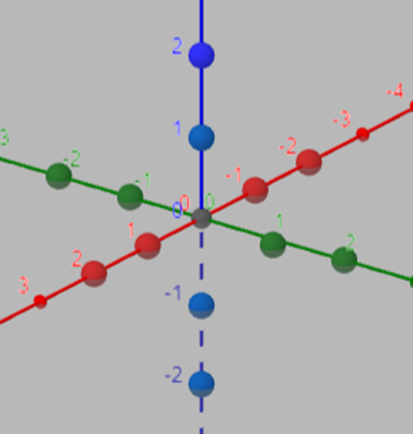 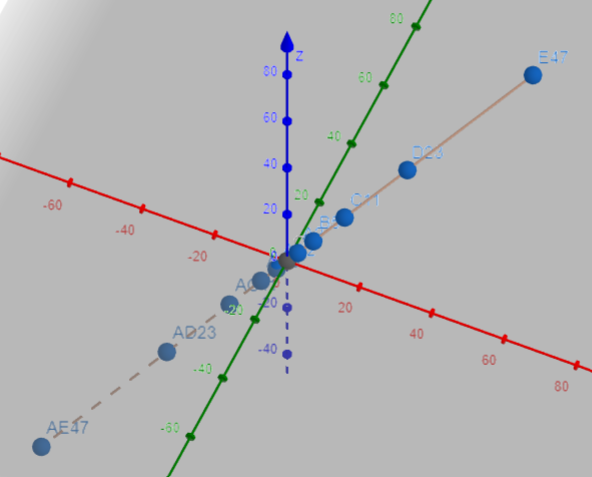 Asse Virtuale - Tempo
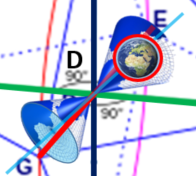 Momento: il mattone del Tempo-Spazio-Energia-Massa (1)
Il momento è il primo elemento che ha memoria di se (la sua posizione precedente non la ripete)
All’istante iniziale ha la base del punto, ogni punto può avere più momenti.
Il momento può essere con sei diversi orientamenti (tre assi) a somma vettoriale zero
I momenti generati sono creati dai Buchi Bianchi, tali momenti arrivano 
dai Buchi Neri che catturano Spazio, Tempo, Materia/Antimateria (buchi neri nei quark fatti da tre dodecaedri), energia 
da altri momenti di ritorno dai buchi bianchi (momenti generati dalla condivisione di punti: Risparmio)
Tutti i Buchi neri e buchi bianchi sono connessi tramite la dimensione M Momento.
Il Momento si mantiene indipendentemente dal tempo ed è «eterno».
Il Momento alimenta la Sequence e i risultati della Sequence (Creazione) alimentano il Momento
Momento: il mattone del Tempo-Spazio-Energia-Massa (2)
Riflessioni: Il Momento è quello che ci unisce e che chiamiamo AMORE
Il momento è la base di quello che chiamiamo Chi (Ci), Fede, Filosofia, …
Il momento è alla base della Sincronicità (storia che si ripete, eventi concomitanti, coincidenze, chiaroveggenza, …)
Il momento è una forma di energia pura che si trasmette geneticamente e tra persone, quando viene percepito si ha una reazione che anticipa l’azione che sta avvenendo (fenomeno usato nelle arti marziali)
Nel momento vi sono le energie di tutti quelli che ci hanno preceduto e quelle che stiamo facendo secondo un disegno che globalmente tutto e tutti stanno costruendo. 
Il Momento (Chi) è in corrispondenza dell’utero e del cuore (Un super Gavitone nell’uomo in cui conserviamo i nostri Cari e ci colleghiamo ai nostri Figli/Nipoti. (disegno).
Gravitone --> Tempo-Spazio
Gluone --> Energia-Materia
Gravitone per la creazione del Tempo-Spazio (Energia negativa)
Utilizza Piramidi a base quadre contrapposte (vertice carica -1 base = +1)
Il modulo minimo è di 2 piramidi con vertice =-1 e baricentro =+1
Carica -1 da entrambi i lati - Baricentro in comune- Mancano 4 punti per lato
Carica +1 da entrambi i lati - Vertice di uno su baricentro dell’altro - Mancano 4 punti per lato
Il modulo a 3 realizza un gravitone neutro 
Sinistro con carica negativa a sx e positiva a dx (2 piramidi sx e 1 a dx)
Destro con carica negativa a dx e positiva a sx (1 piramidi sx e 2 a dx)
Il modulo a 2 cresce a multipli di 2 piramidi (1 dx e 1 sx)
I numeri di punti allineati seguono la sequenza 4 1 4 per step e poi si ripete 
La carica è data dal punto singolo di valenza 2 (mini buco nero) 
Quando stabile è composto da +2+2=0 
Quando instabile vale 1+1=0  se positivo o +0-1=-1 se negativo
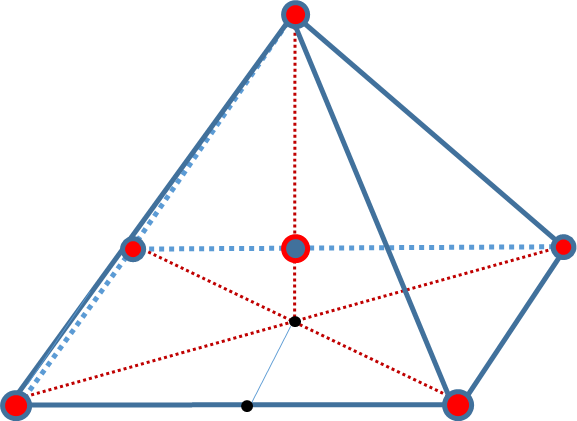 Gluone per la creazione dell’Energia-Massa (Energia Positiva)
Utilizza Tetraedri contrapposti (vertice carica -1 base = +1)
Il modulo minimo è di 2 tetraedri con vertice =-1 e baricentro =+1
Carica -1 da entrambi i lati - Baricentro in comune- Mancano 3 punti per lato
Carica +1 da entrambi i lati - Vertice di uno su baricentro dell’altro - Mancano 3 punti per lato
Il modulo a 3 realizza un Gluone neutro 
Sinistro con carica negativa a sx e positiva a dx (2 tetraedri sx e 1 a dx)
Destro con carica negativa a dx e positiva a sx (1 tetraedri sx e 2 a dx)
Il modulo a 2 cresce a multipli di 2 Gluoni (1 dx e 1 sx)
I numeri di punti allineati seguono la sequenza 3 1 3 per step e poi si ripete 
La carica è data dal punto singolo di valenza 2 (mini buco nero) 
Quando stabile è composto da +2+2=0 
Quando instabile vale 1+1=0  se positivo o +0-1=-1 se negativo
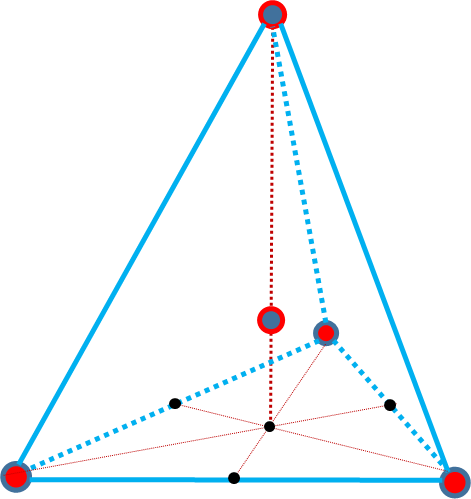 Caratteristiche modulo base Piramide Quadra  (Gravitone) per Tempo-Spazio
S
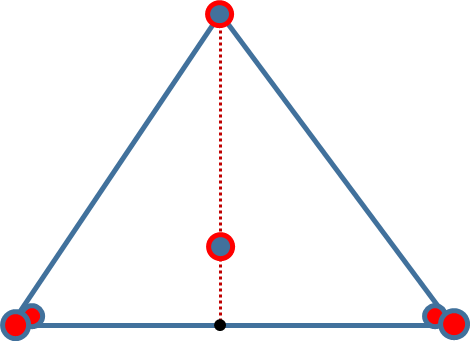 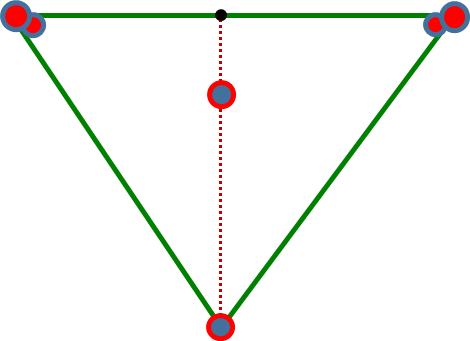 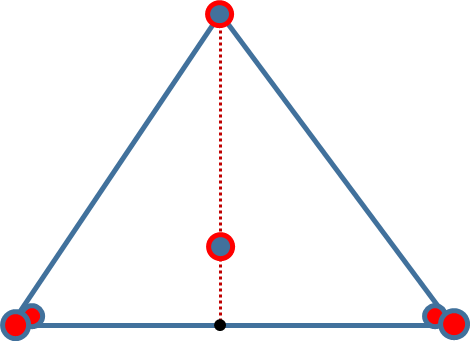 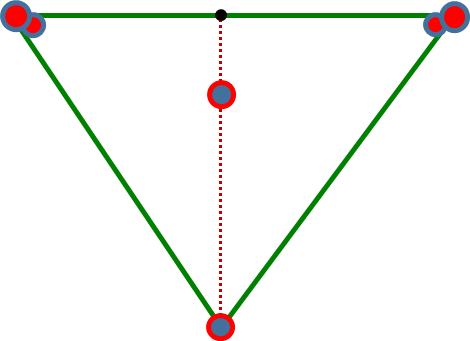 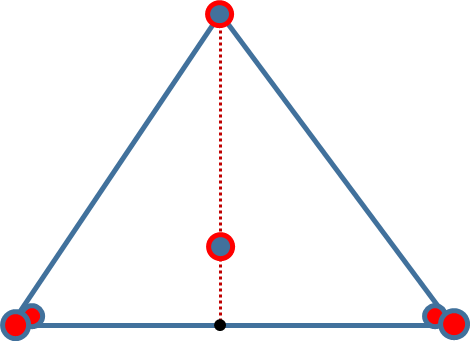 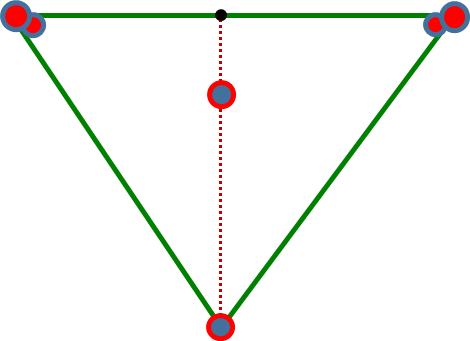 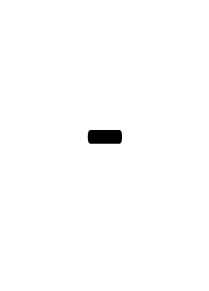 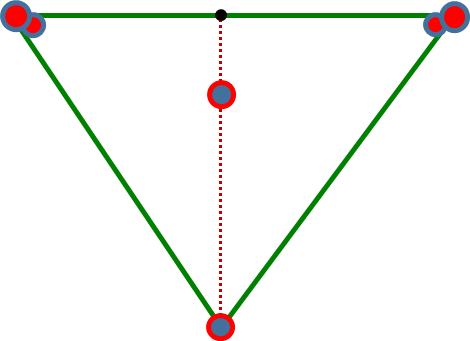 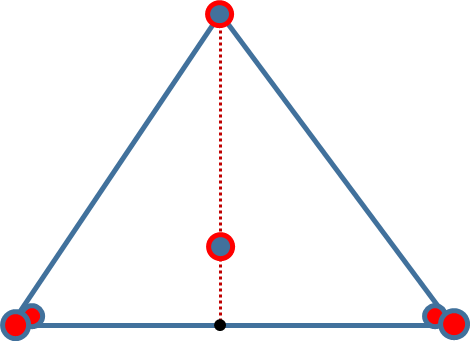 11°
11°
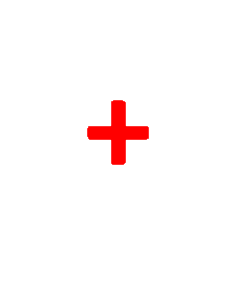 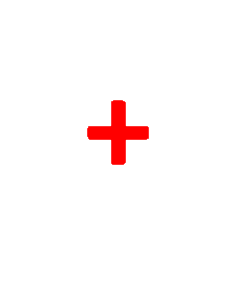 G
D
C
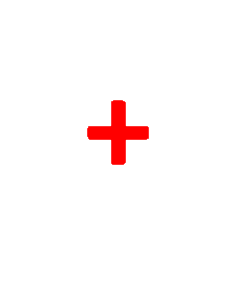 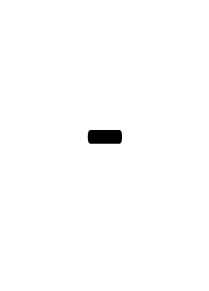 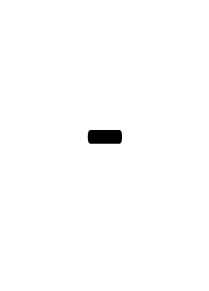 E
O
A
B
Angolo di blocco 2 Gravitoni = 11° + 11°
Elemento base Gravitone
Carica vertice -1    Baricentro  +1
Orbitale
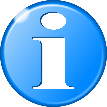 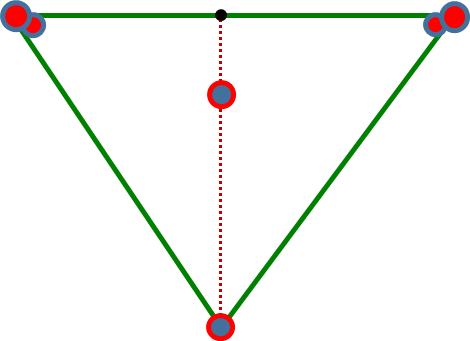 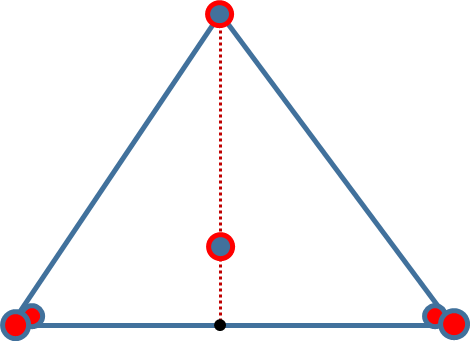 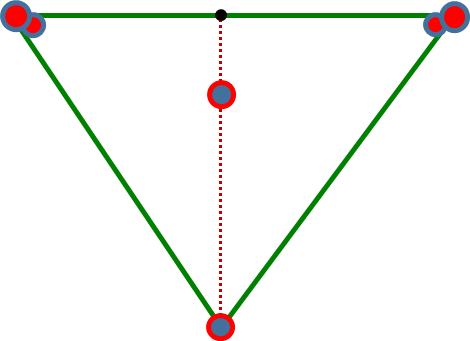 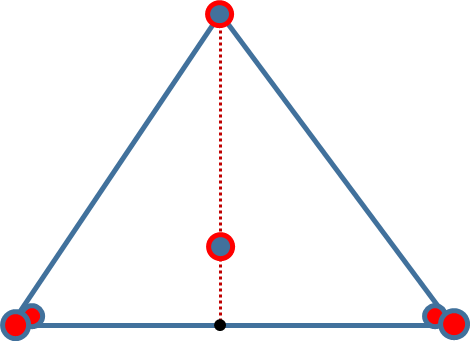 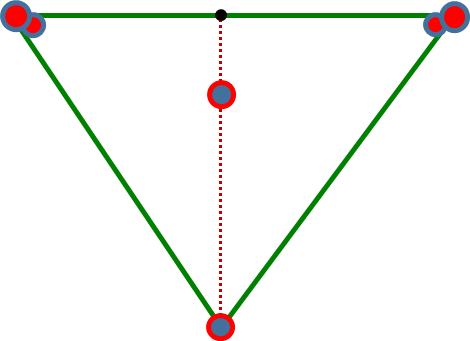 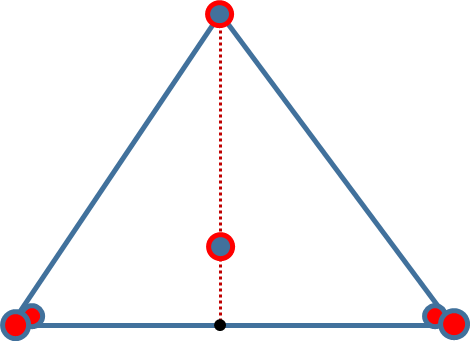 1
3
1
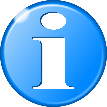 Numero Aureo
Da fare
Caratteristiche modulo base Tetraedro  (Gluone) per Energia-Massa
-
S
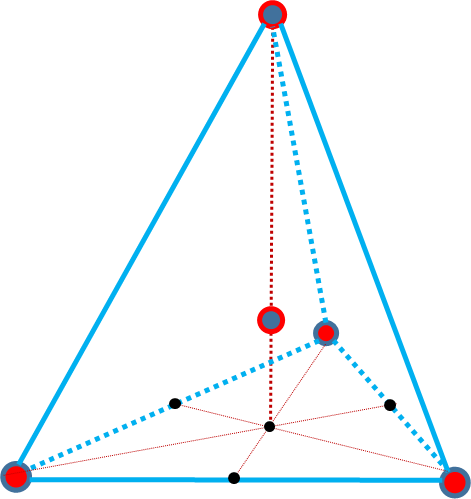 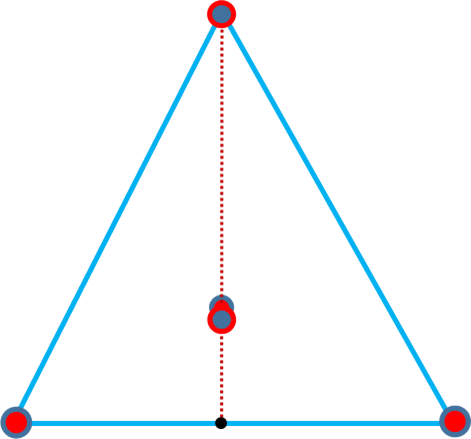 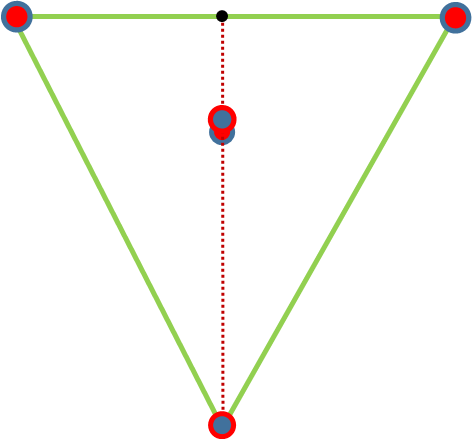 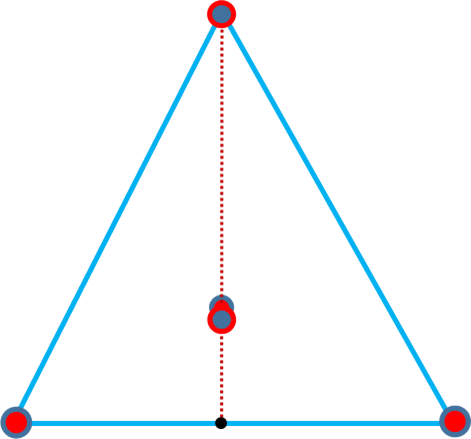 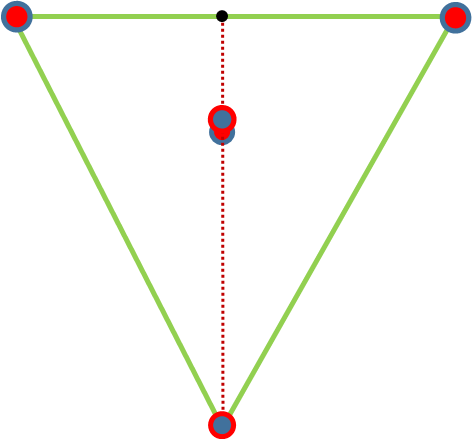 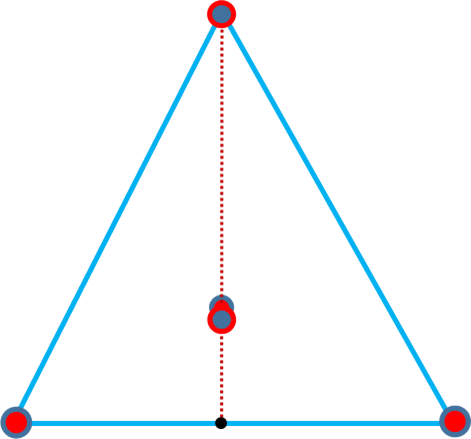 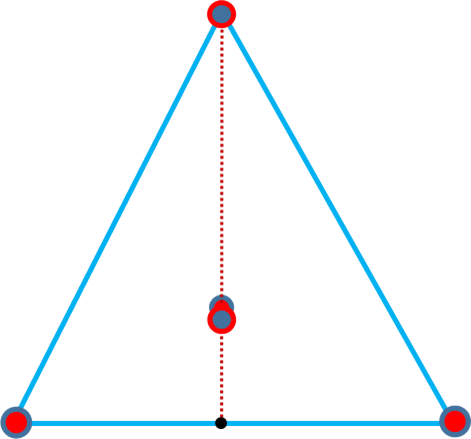 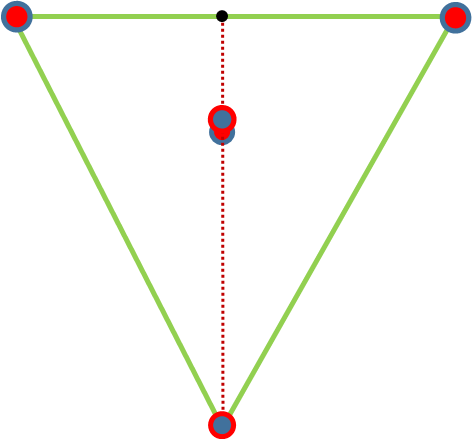 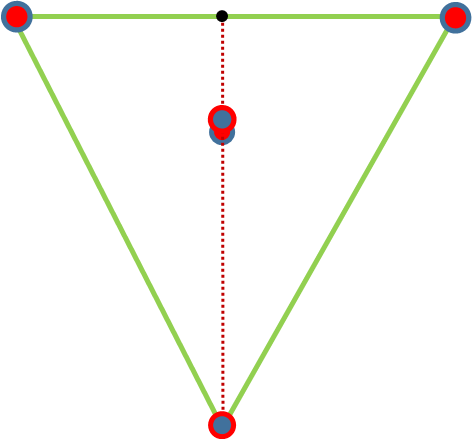 -
-
-
+
+
-
15°
15°
+
G
C
E
O
A
B
Angolo di blocco 2 Gluoni= 15°+15°
Elemento base Gluone
Fascia orbitale
Carica vertice -1    Baricentro = +1
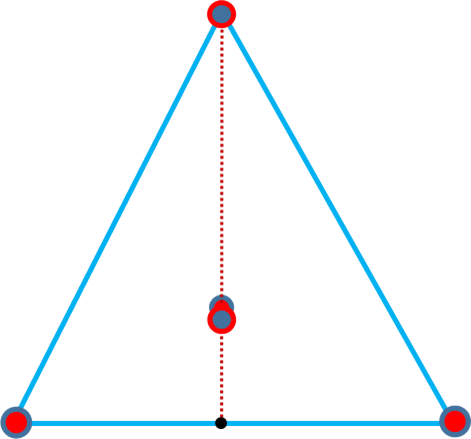 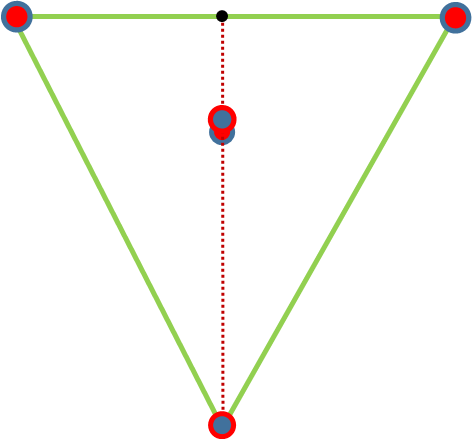 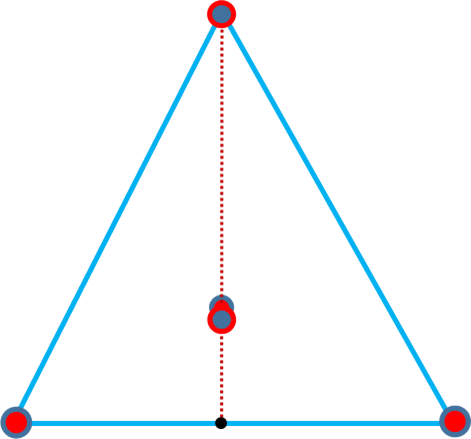 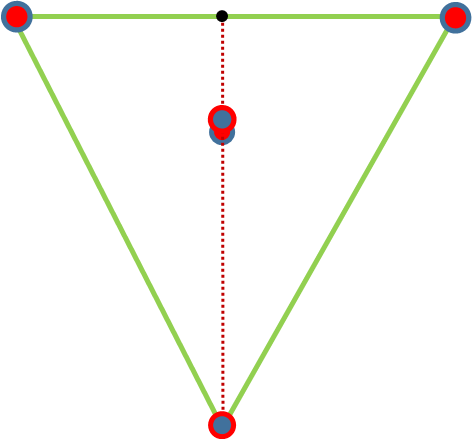 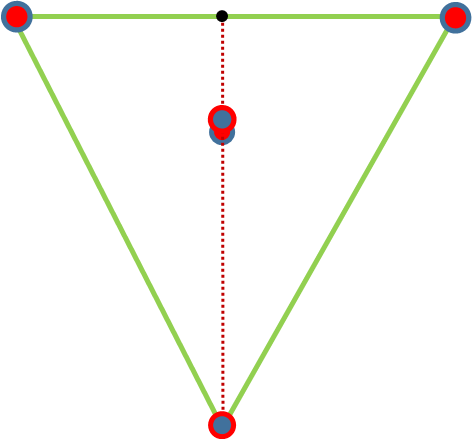 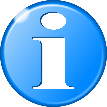 1
3
1
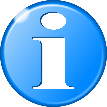 Numero Aureo
Coesistenza Gravitone Gluone
Piramide Quadra verso Tetraedro (vista 3D)
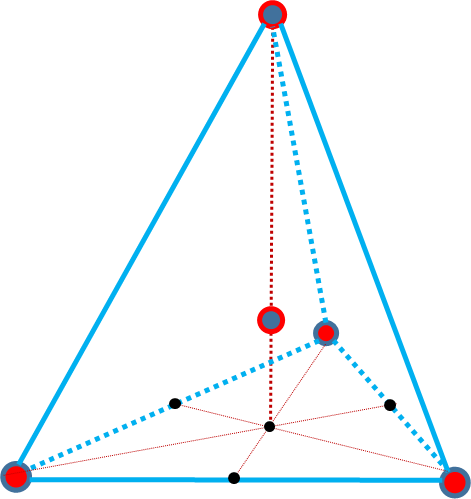 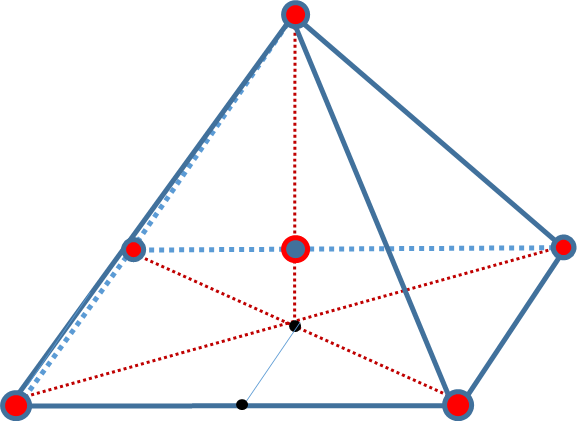 Coesistenza Gravitone Gluone
Piramide Quadra verso Tetraedro (vista della base)
Il raggio del cerchio che iscrive la base della piramide quadra è
 leggermente maggiore 
del raggio del cerchio che iscrive la base del tetraedro
Base Piramide Tetraedro
Base Coesistenza
Base Piramide Quadra
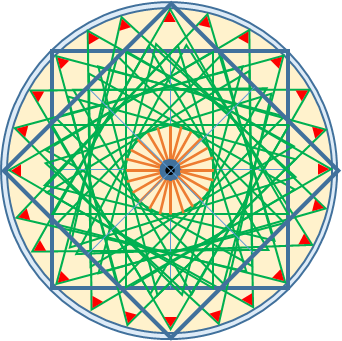 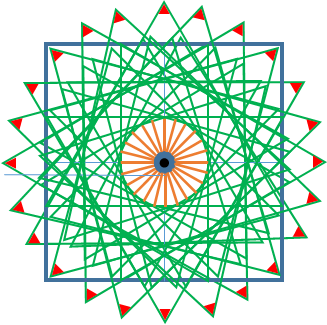 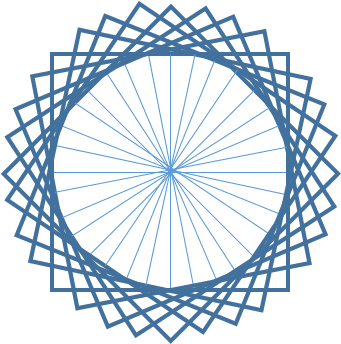 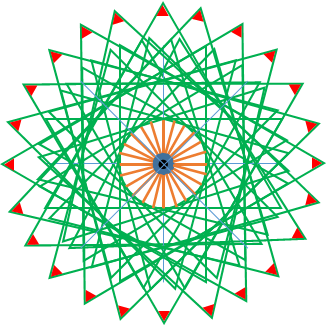 Coesistenza Gravitone Gluone
Originale
Piramide Quadra verso Tetraedro (vista 2D laterale)
Piramide Quadra
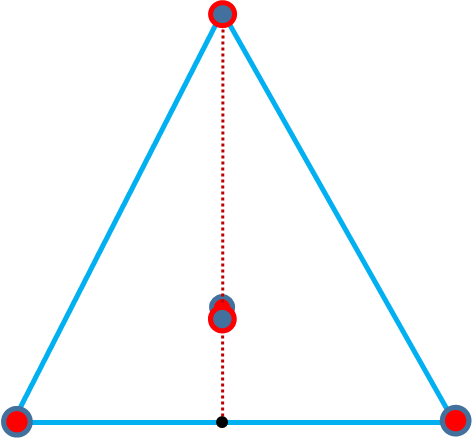 Tetraedro
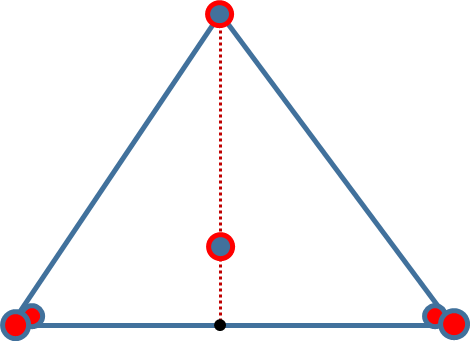 Piramide Quadra
Tetraedro
Idem per Gluone
Gravitone Neutro
Modulo minimo da 2+1 o 1+2
Sinistro
Destro
-
-
+
+
Base Piramide Tetraedro
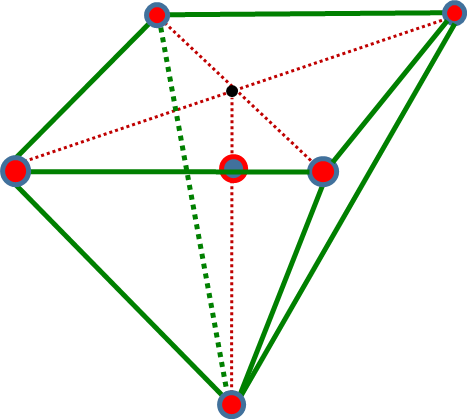 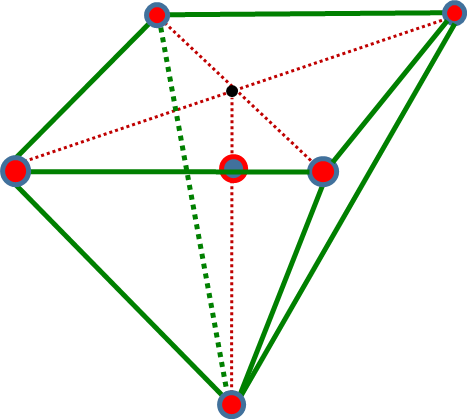 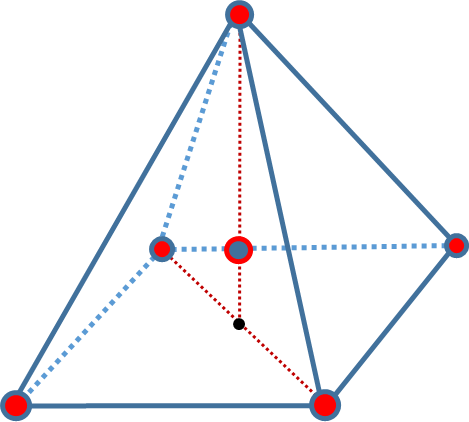 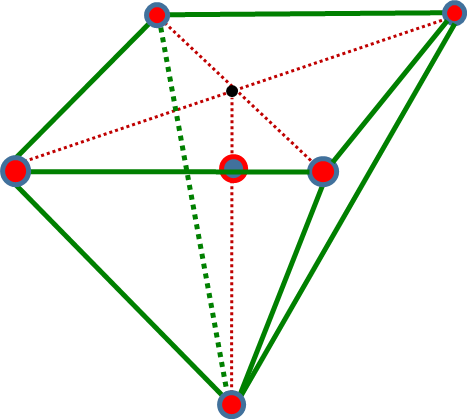 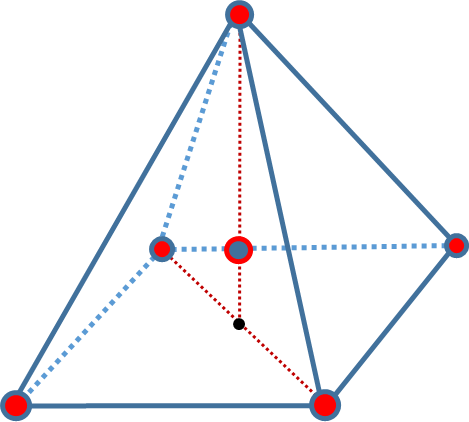 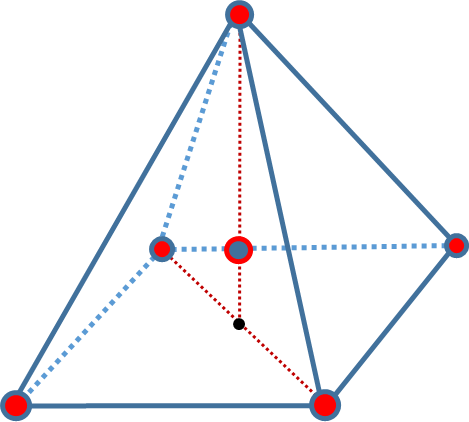 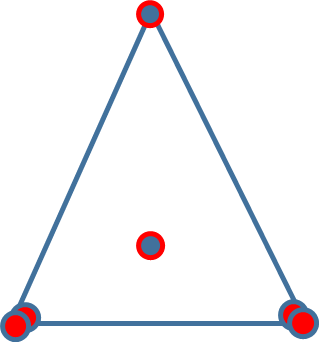 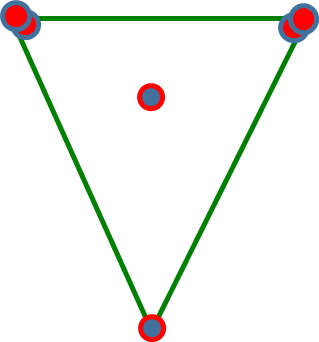 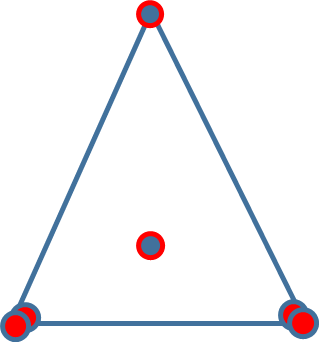 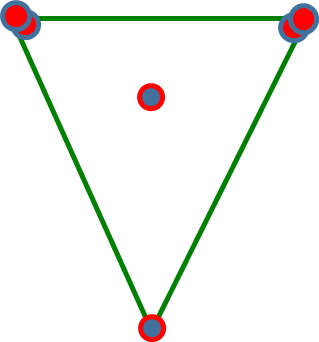 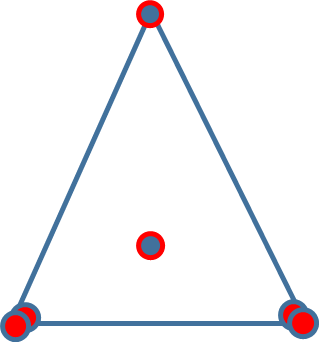 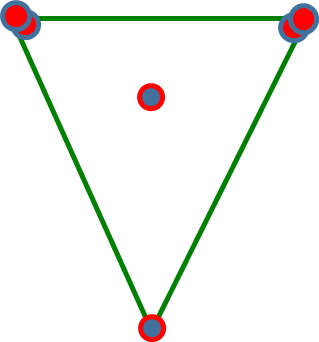 -
-
+
+
+1-1=0
+0-1=-1
+2-1=1
+0-1=-1
+1-1=+0
+2-1=1
3 punti
 invece che 4
(+3 e -3)
+4
-4
-4
+4
1
1
4
1
4
0
1
4
4
1
0
4
4
0
1
0
Gravitone Negativo
Modulo minimo moduli da 1+1
Idem per Gluone
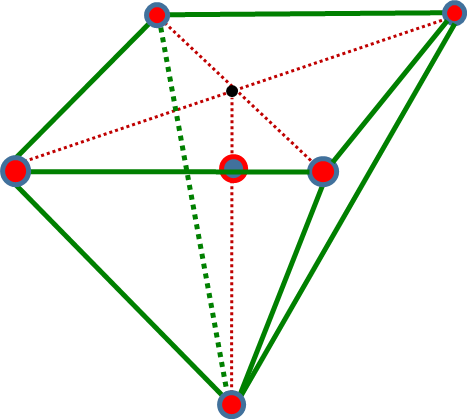 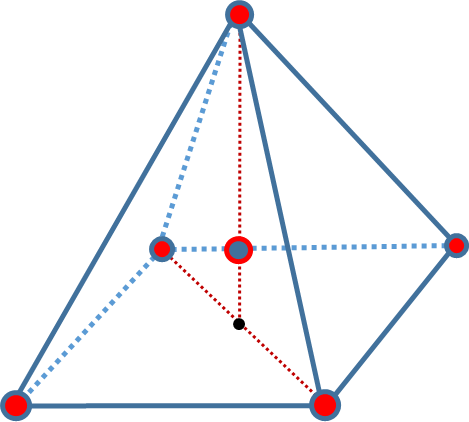 -
-
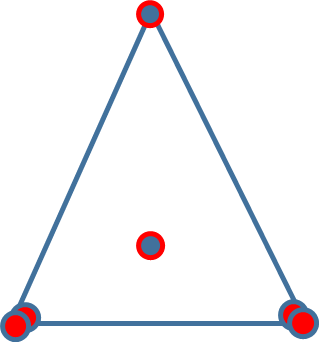 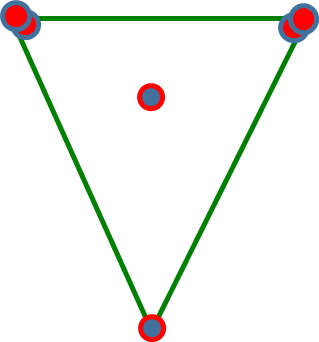 -
-
+0-1=-1
+0-1=-1
+2-0=+2
-4
-4
1
0
4
1
4
0
1
Idem per Gluone
Gravitone Positivo
Modulo minimo moduli da 1+1
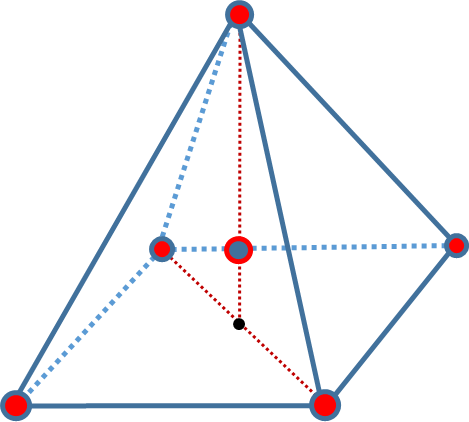 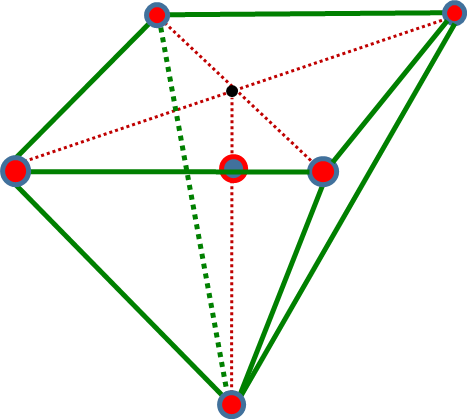 +
+
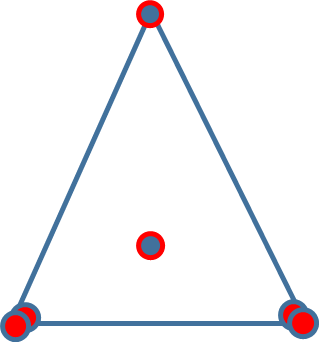 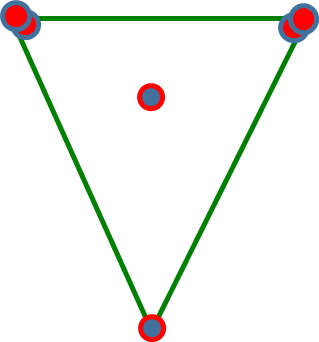 +
+
+1-1=0
+1-1=0
+4
+4
4
1
4
4
1
4
Loop formazione Sfera Tempo con Gravitoni
7
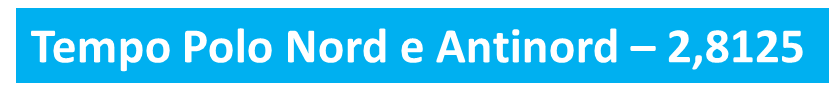 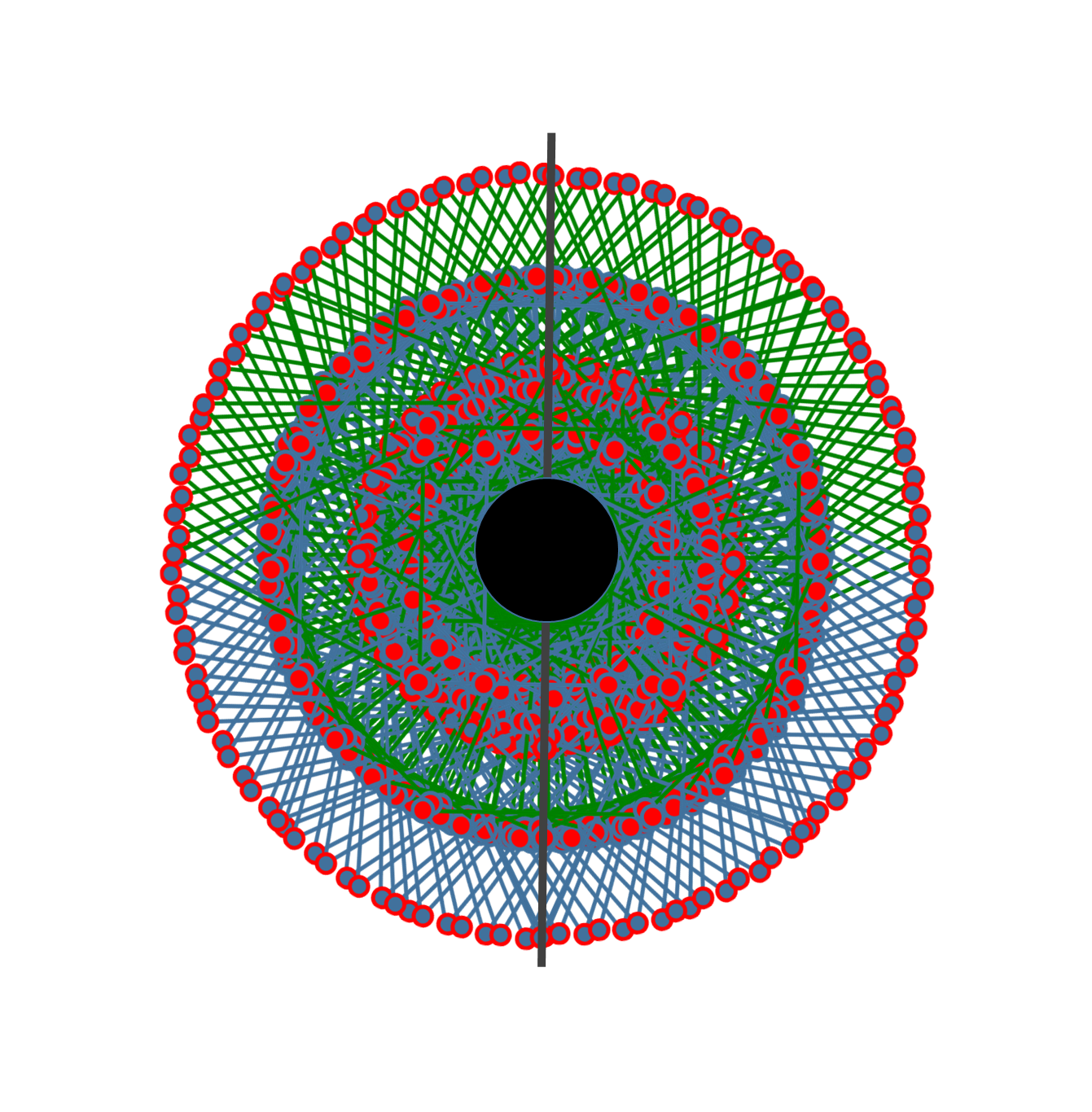 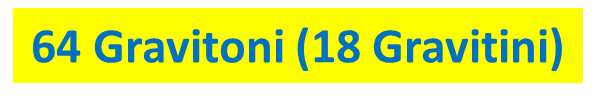 4
1
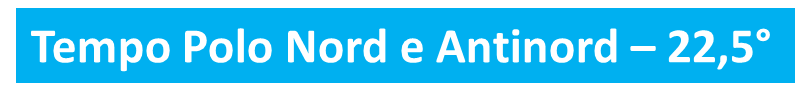 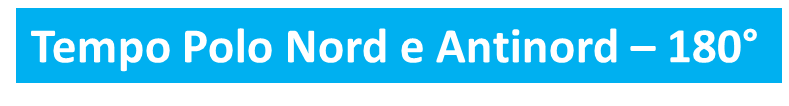 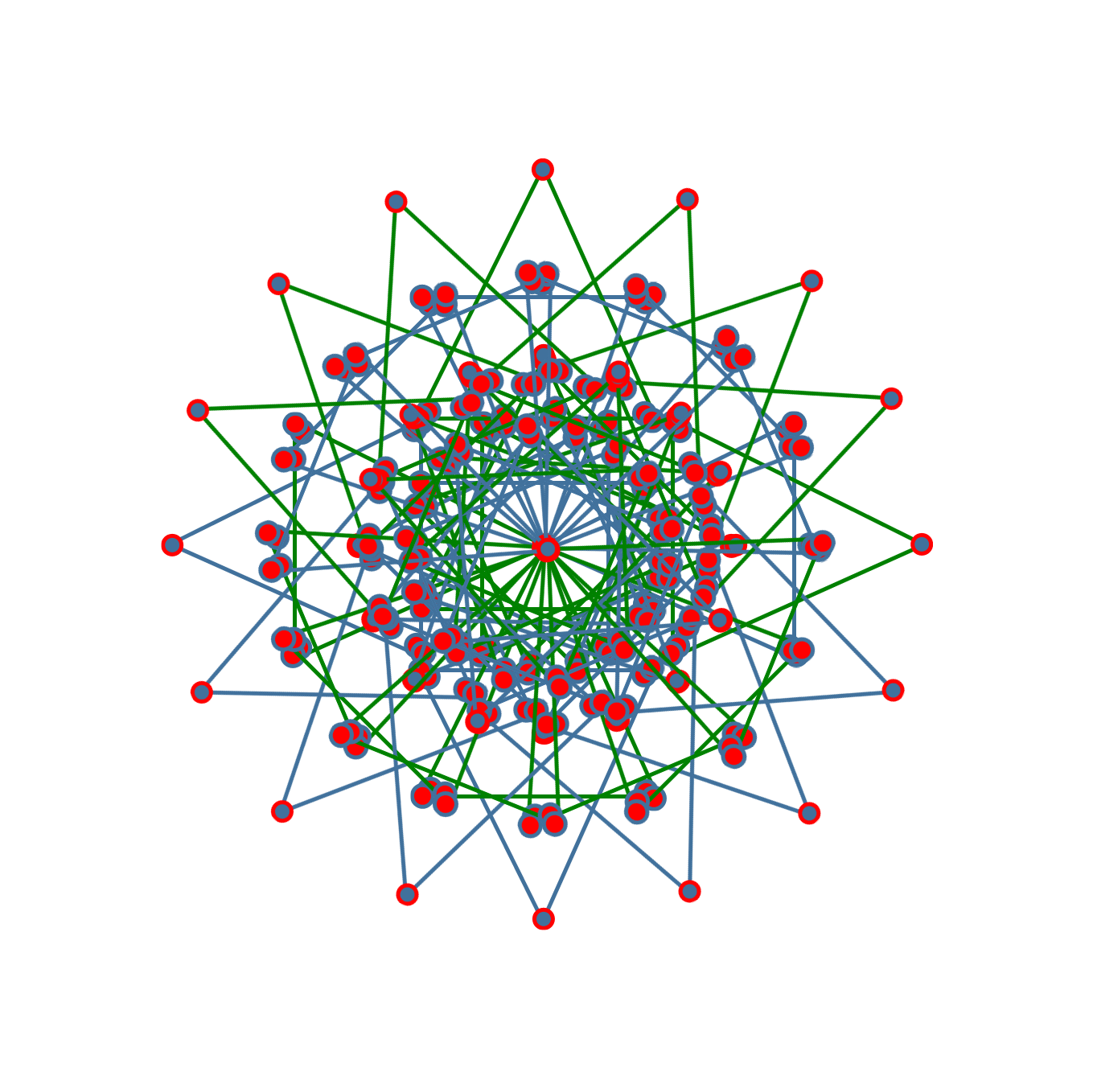 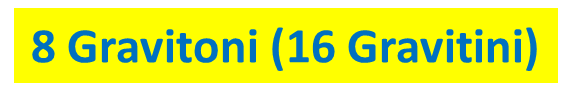 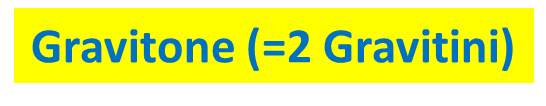 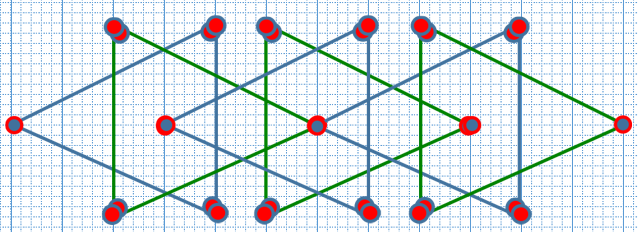 2
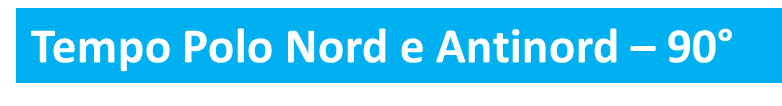 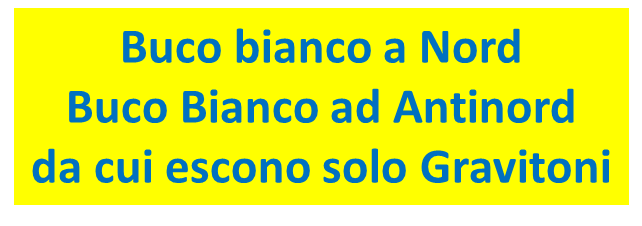 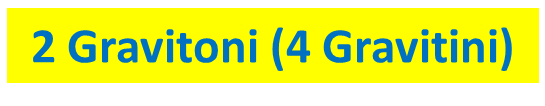 5
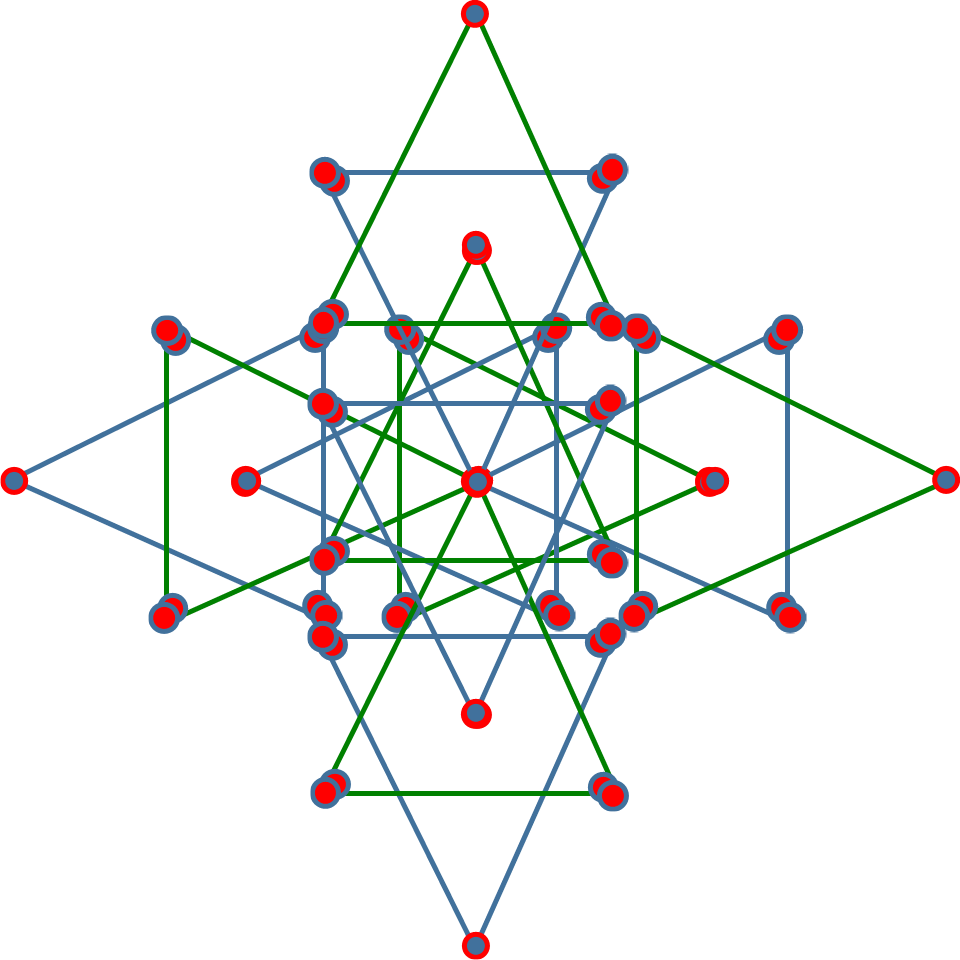 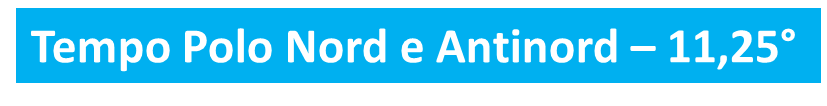 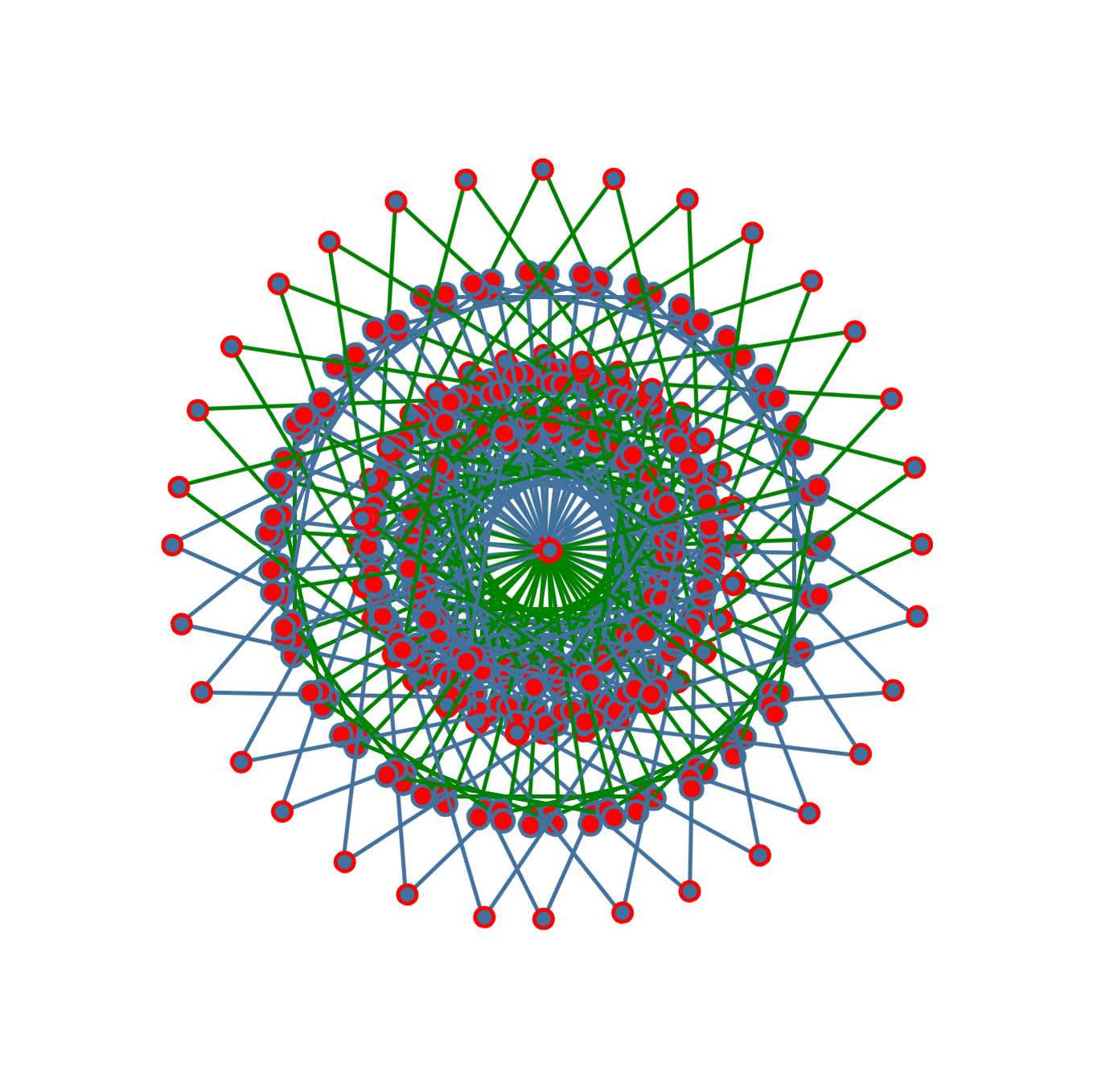 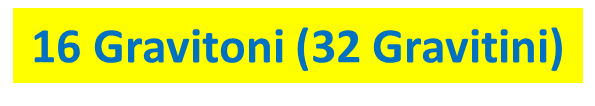 3
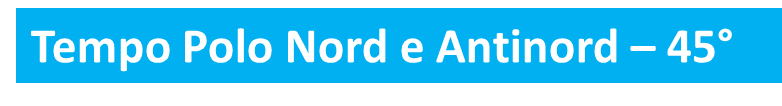 Poi ricomincia con raggio maggiore fino a creare la sfera Tempo dell’universo
 fino ai nostri giorni
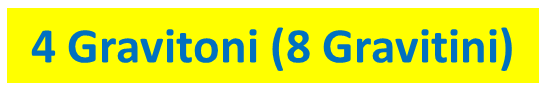 6
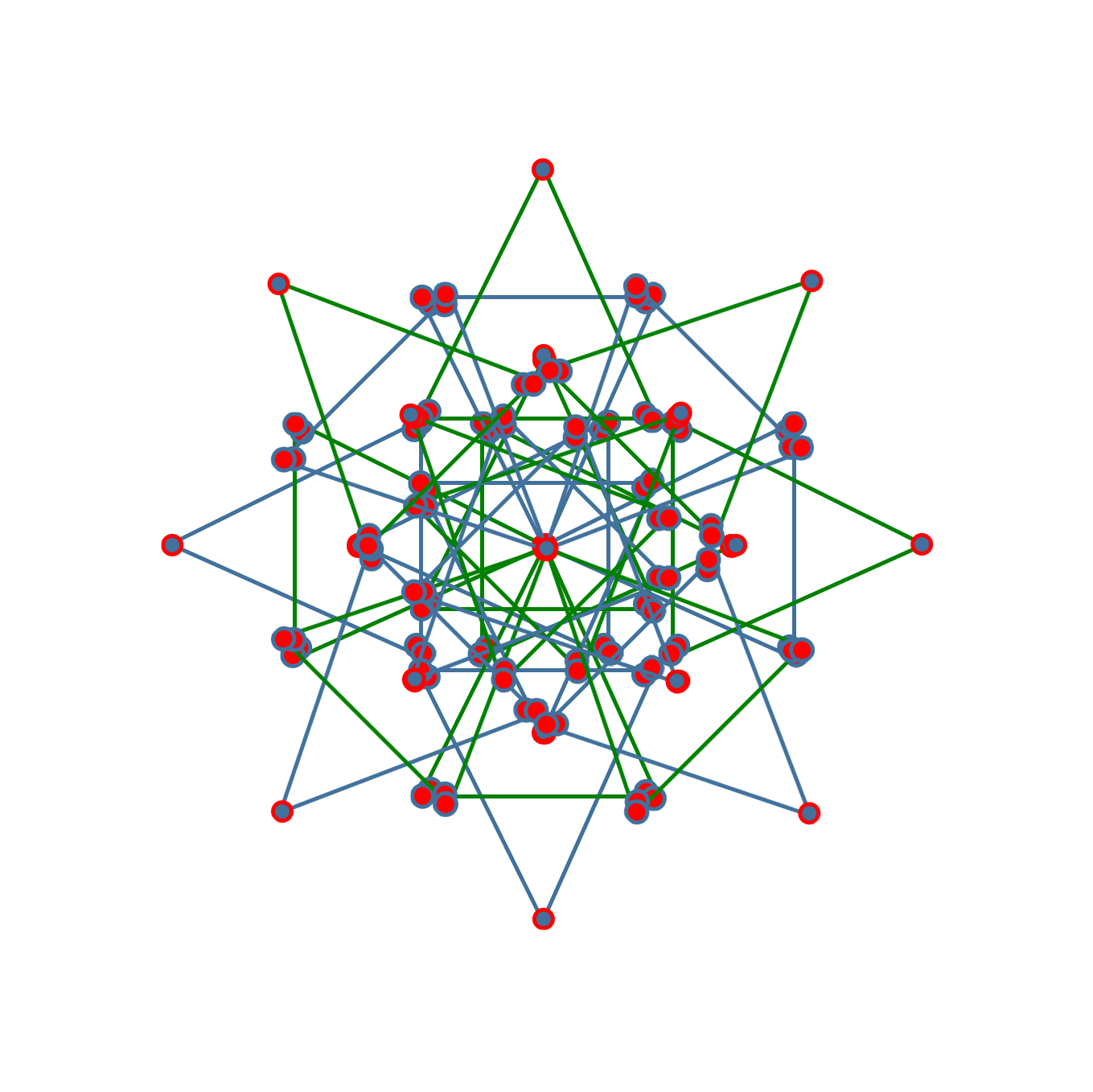 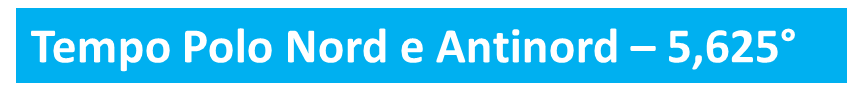 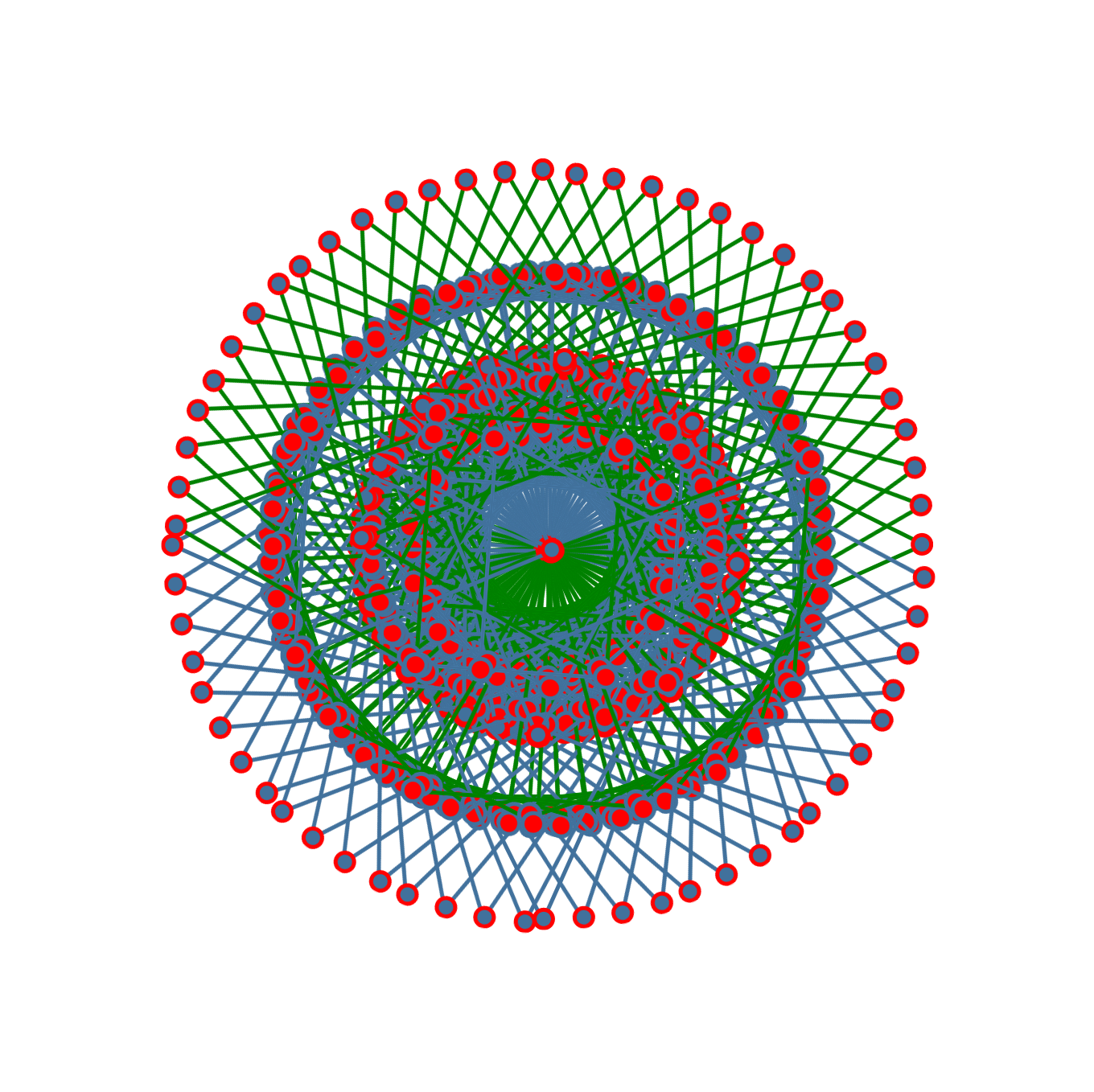 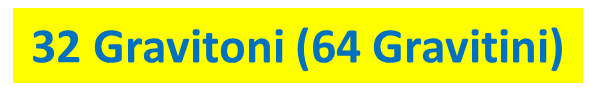 Nota: 
Fine del loop legato alla dimensione del raggio
raggio legato alla magic sequence 2+1 e ai numeri primi
Magic Universe – Dedicato a tutti coloro che hanno contribuito
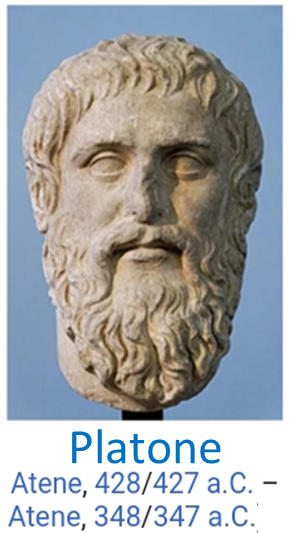 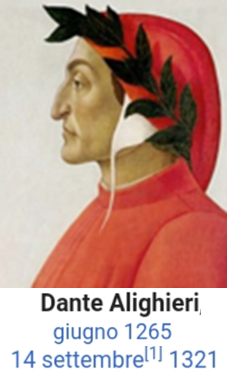 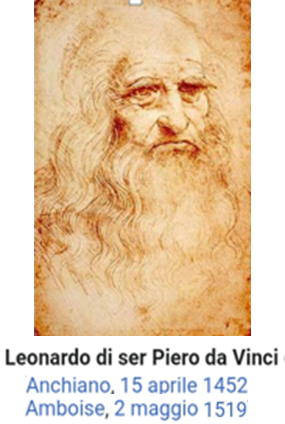 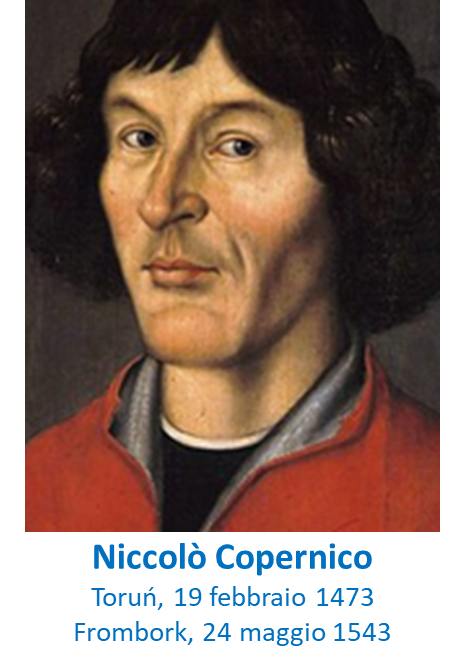 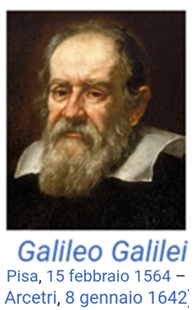 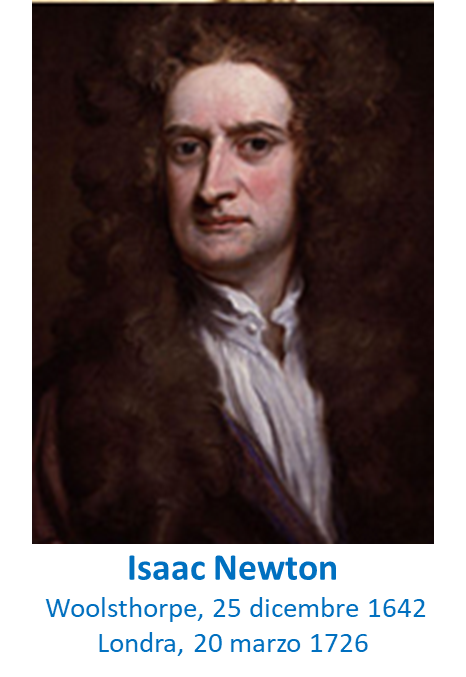 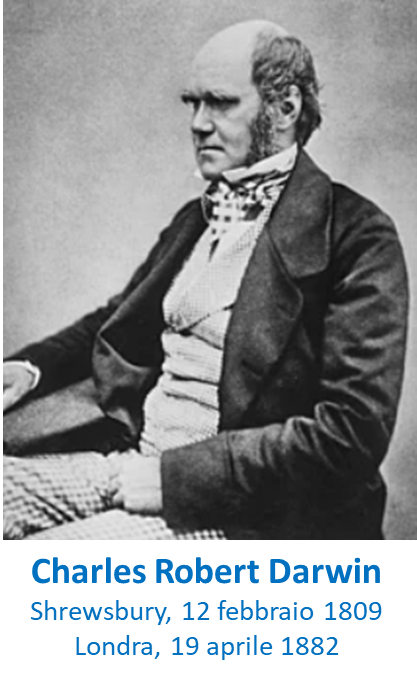 1
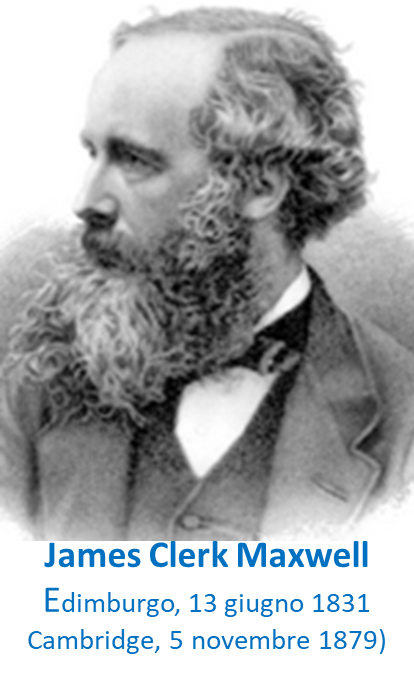 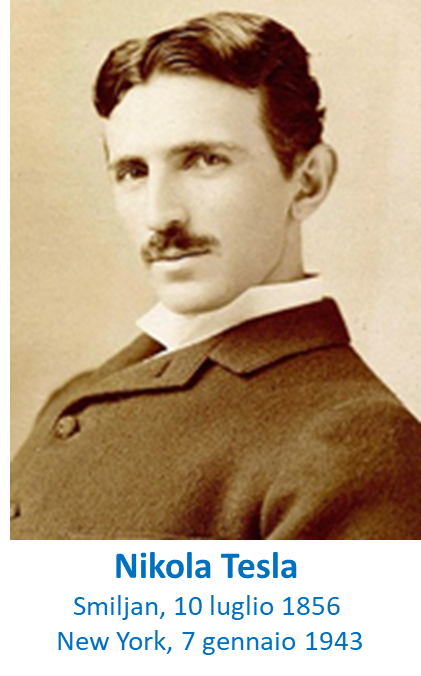 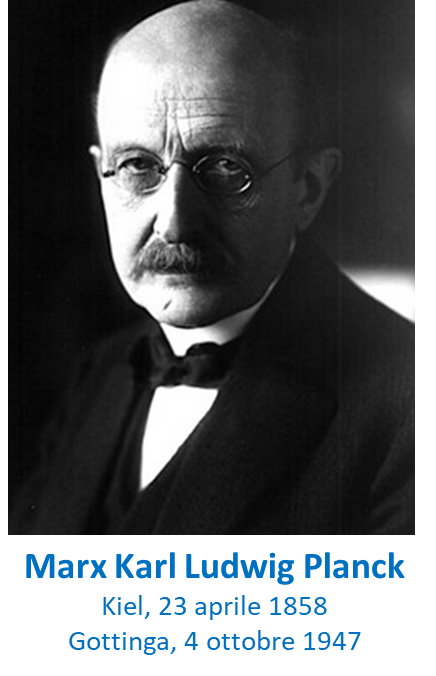 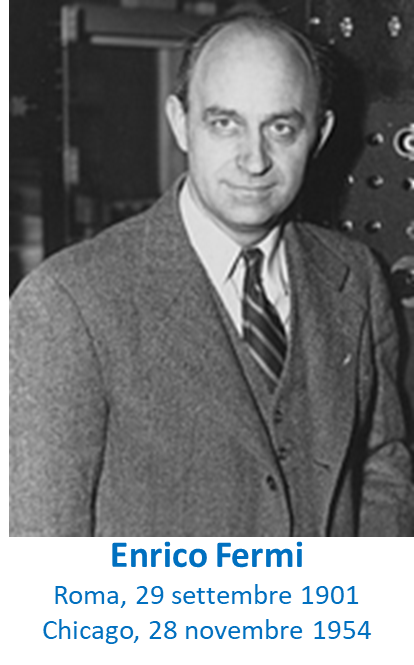 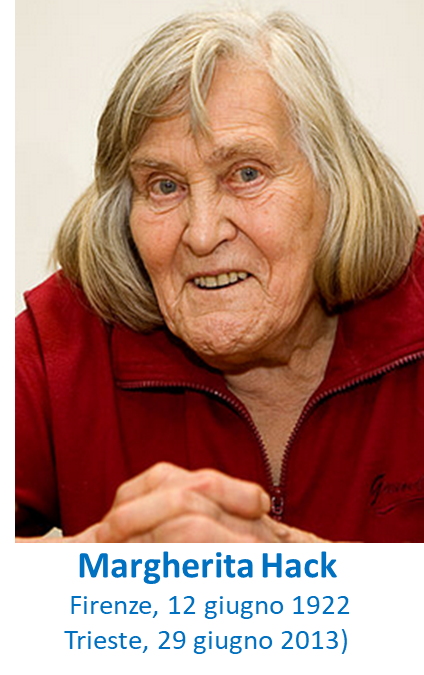 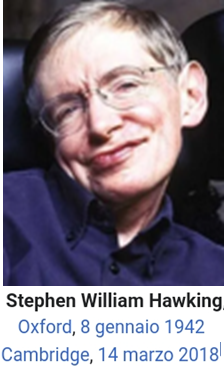 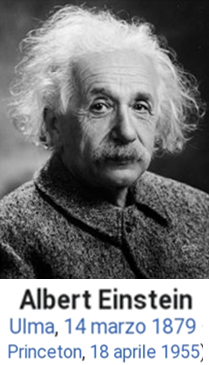 2
3
(1) Giovanni Keplero 1571-1630    (2) Michel Foucault 1926-1984     (3) Gabriele Veneziano 1942 … e contemporanei
Fonti utilizzate
Letture, Wikipedia, INFN, Youtube, YouMath, Contatti, Ispirazioni, …
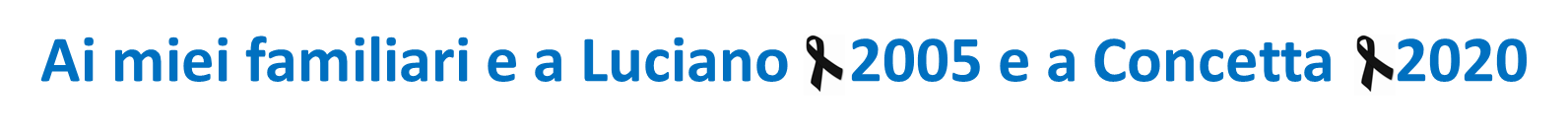 Grazie per i grandi Momenti che mi avete donato!
La storia di i-DEA (ii+) alias Universo Intelligente
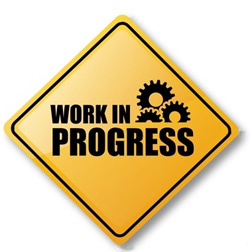 II=Impresa Intelligente
2020-xx Teoria del Tutto (vers. 5.0) Forse mister X su speculazione di Giuseppe Catania
2020-05 Teoria del Tutto (vers. 4.0) … ai tempi di COVID-19
2019-07 Congettura su Teoria del Tutto (vers. 3.0) 
2010-11 Impresa Intelligente ii (vers. 1.0) Sito www.i-val.it/organizzazione/intelligente
2009-07 Estensione della teoria darwiniana alla nascita dell’universo (vers. 2.0)
2005-11 Da iNGX a …  iDEA - Intelligent Darwin Evolution Architecture (vers. 1.0)
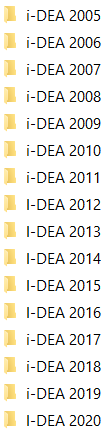 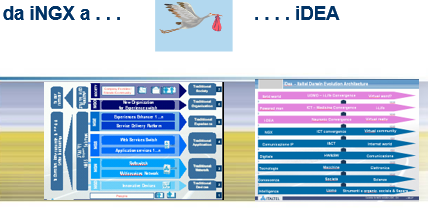 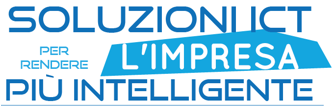 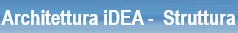 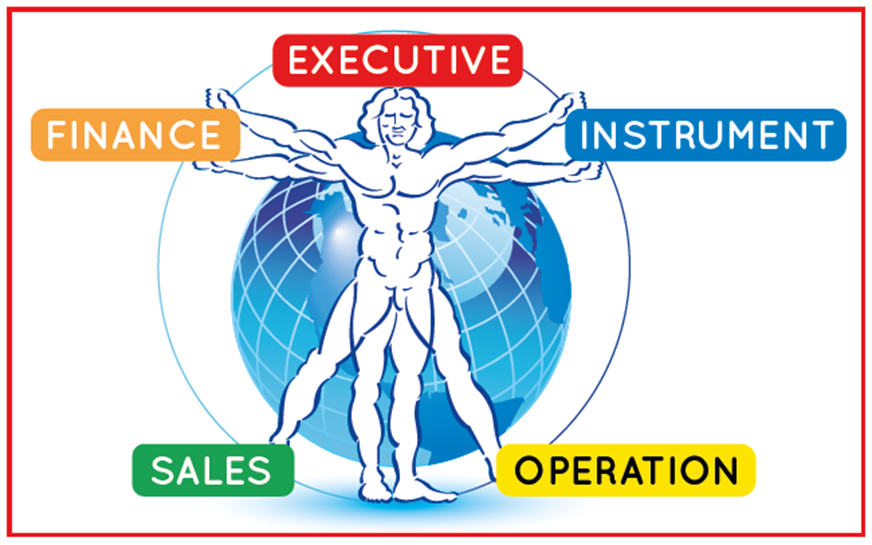 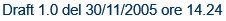 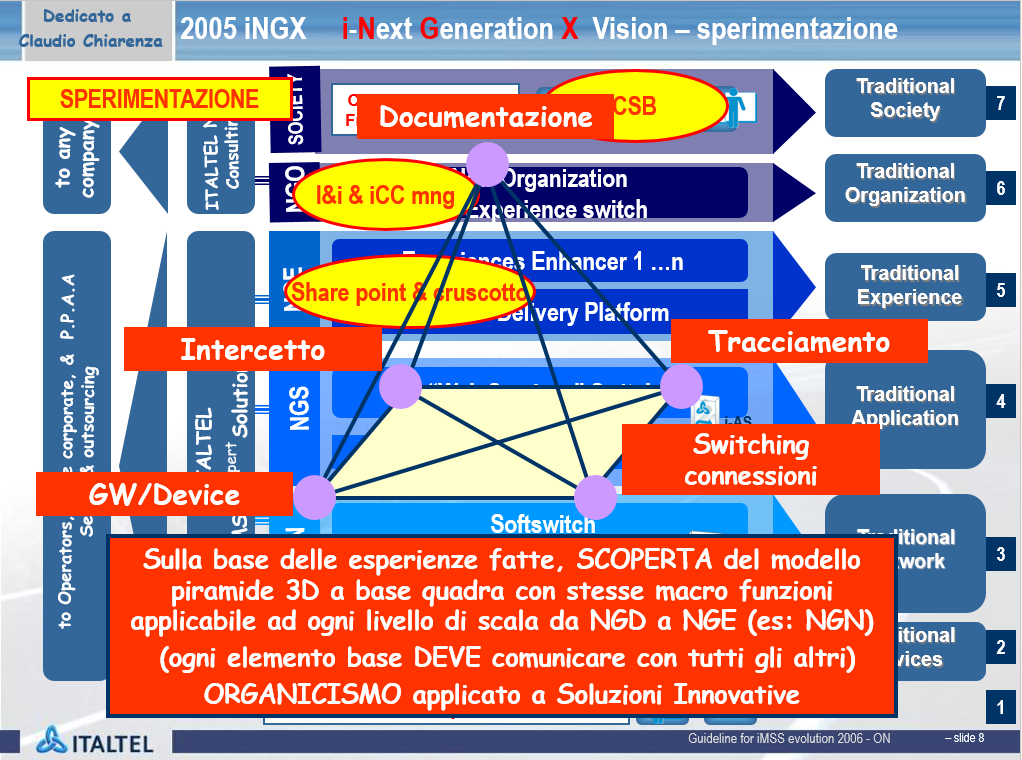 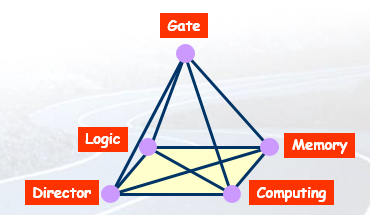 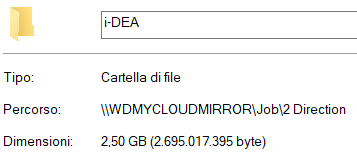 1990-2005 
Grazie ai colleghi Italtel: Mario Nuvolari, Eugenio Stefanotti, Riccardo Caldarella, Claudio Chiarenza per i loro insegnamenti e al Gruppo Innovation & i-Lab che ha contribuito alla nascita di i-DEA: Mirella Mastretti, Stefania Bugli, Massimo Boselli, Michele Cammarata.
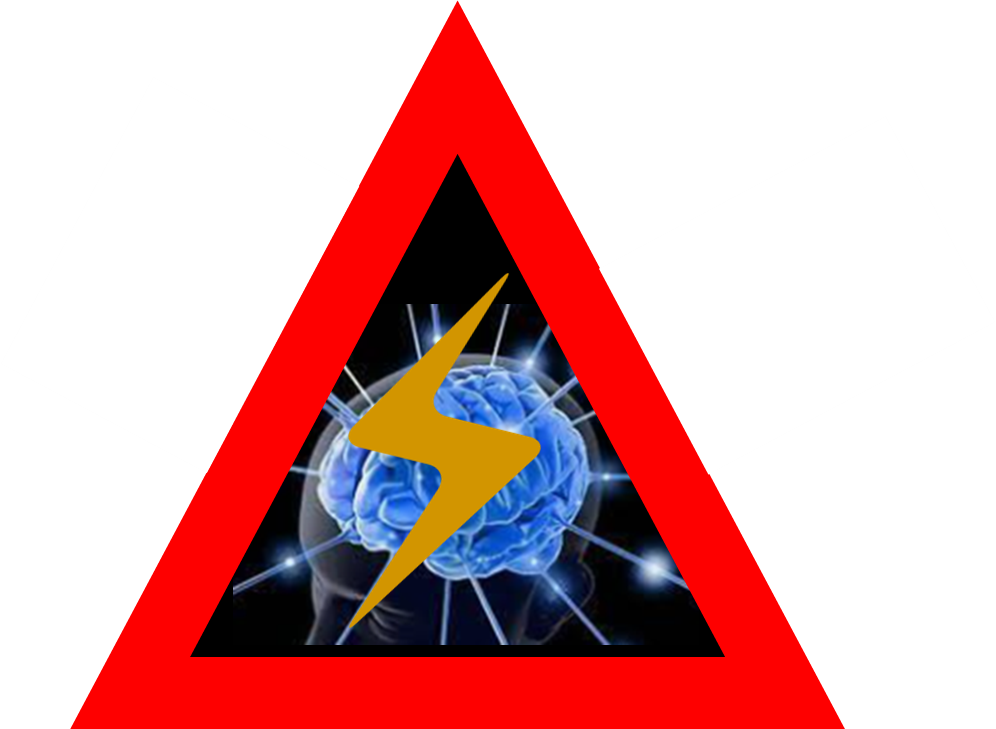 i-DEA Warning: avvertenze per la mente
La mia esperienza è che senza strumenti adeguati (Mappe Mentali/Concettuali) la mente di fronte a questo modello accelera migliorando la creatività. 
Nel dicembre 2005 non avevo tali strumenti ed ho avuto un episodio maniacale. Personalmente nel passato, quando ancora non usavo le mappe, ho tenuto a bada l’eccesso di creatività con il Carbolitio (la stessa cura per il disturbo bipolare).
Non lasciatevi prendere dalla foga di scrivere tutte le vostre idee, una volta avute vi ritorneranno al momento giusto. Mi raccomando vita di società, sport e svago e non pensate troppo! Dopo millenni potete prendervi tutto il tempo che volete. Io mi sono preso 15 anni … e, importante, mia moglie mi ha tenuto a bada!
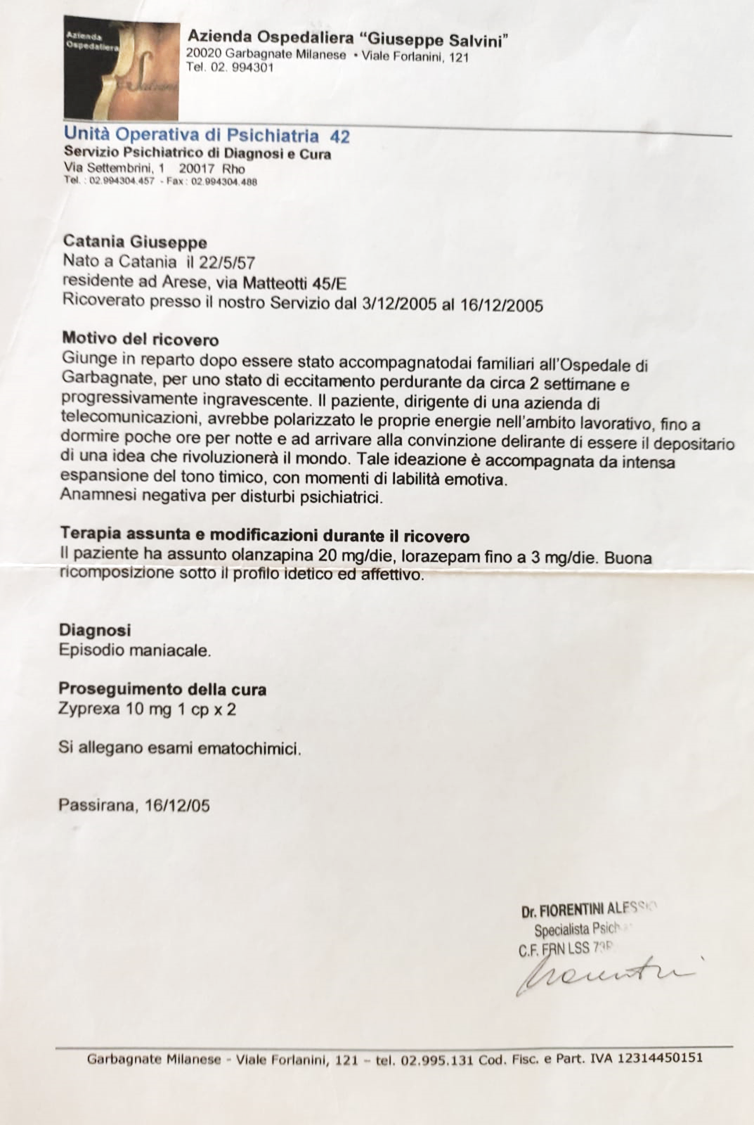 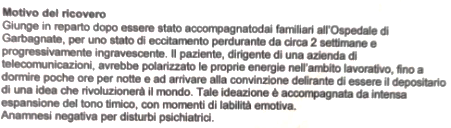 Appunti per parti da completare
Non pubblicati
Energia: modularità per crescita
Conversione Momenti-Tempo-Spazio-Massa-Energia
Energia: Tetraedri per Fermioni e Bosoni
i-DNA al servizio delle Forze
Sincronicità e Entanglement
FORMULA: oltre E=mc2 (IPOTESI)